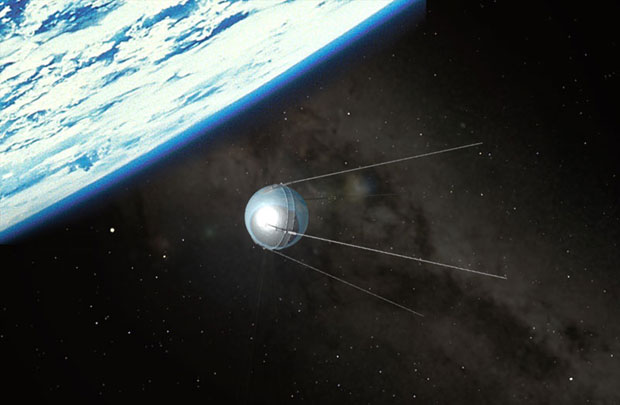 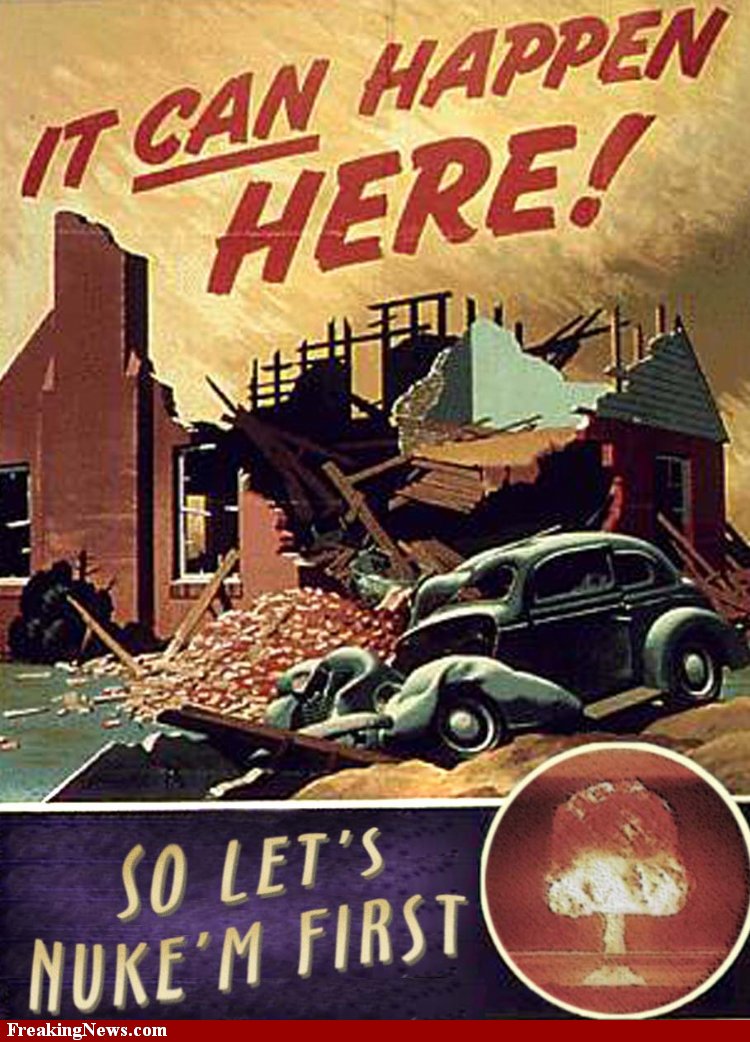 THE KOREAN WAR AND GLOBEL CONCERNSTHE COLD WAR GETS HOT!!!!!!!!
TTTHE THHOT
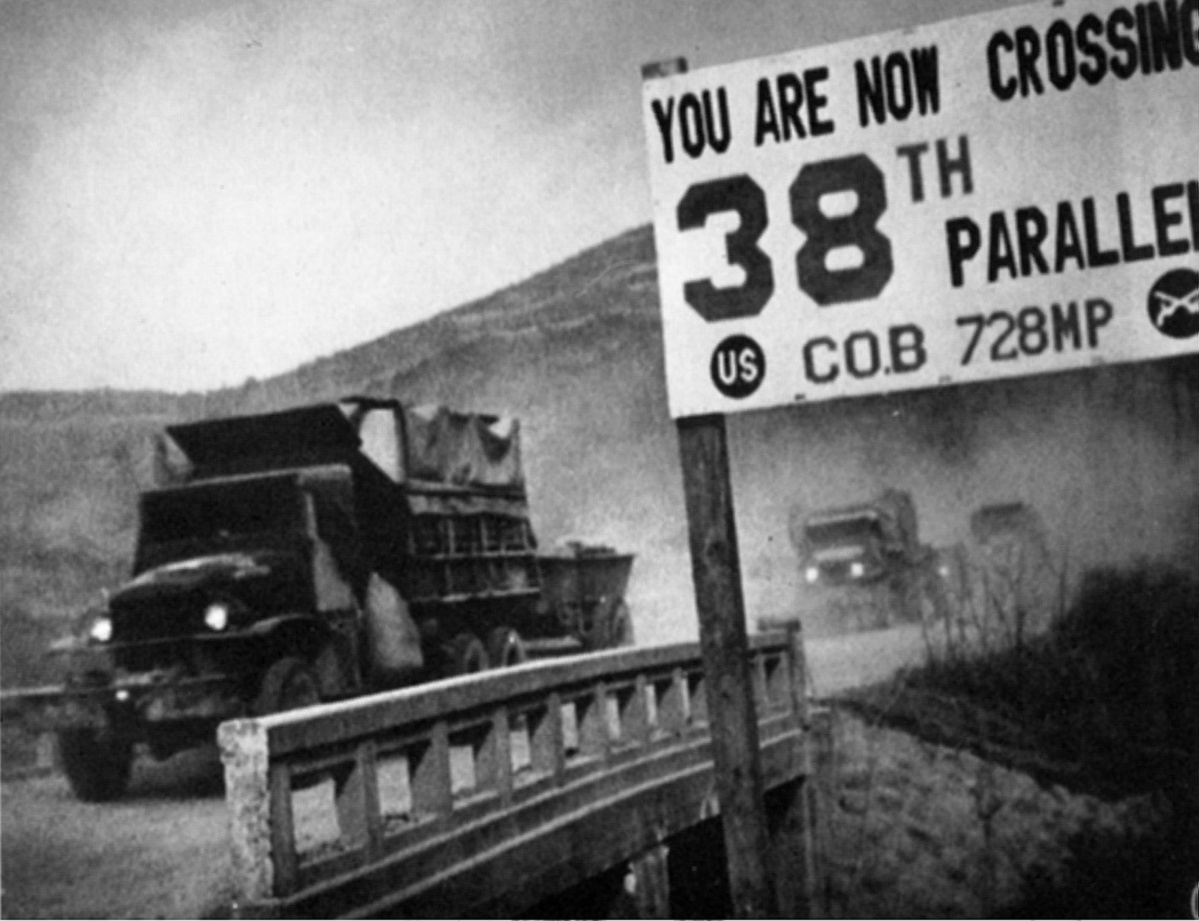 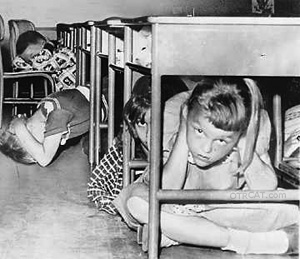 Conflict in Korea
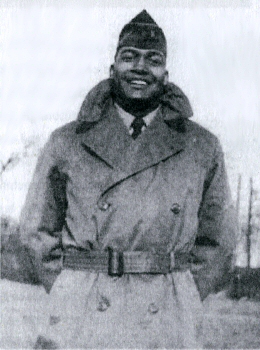 After WWII, Korea was divided at the 38th parallel of latitude
The Soviets backed a communist government in the NORTH while the United States set up a non-communist government in the SOUTH
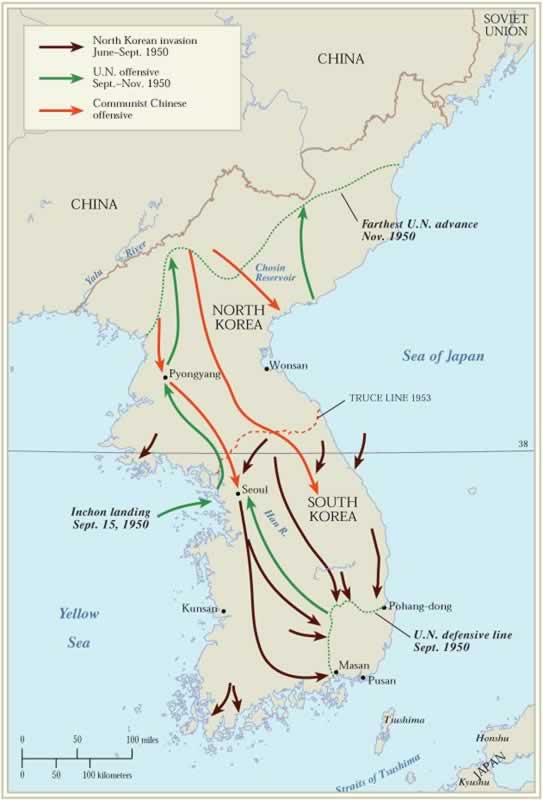 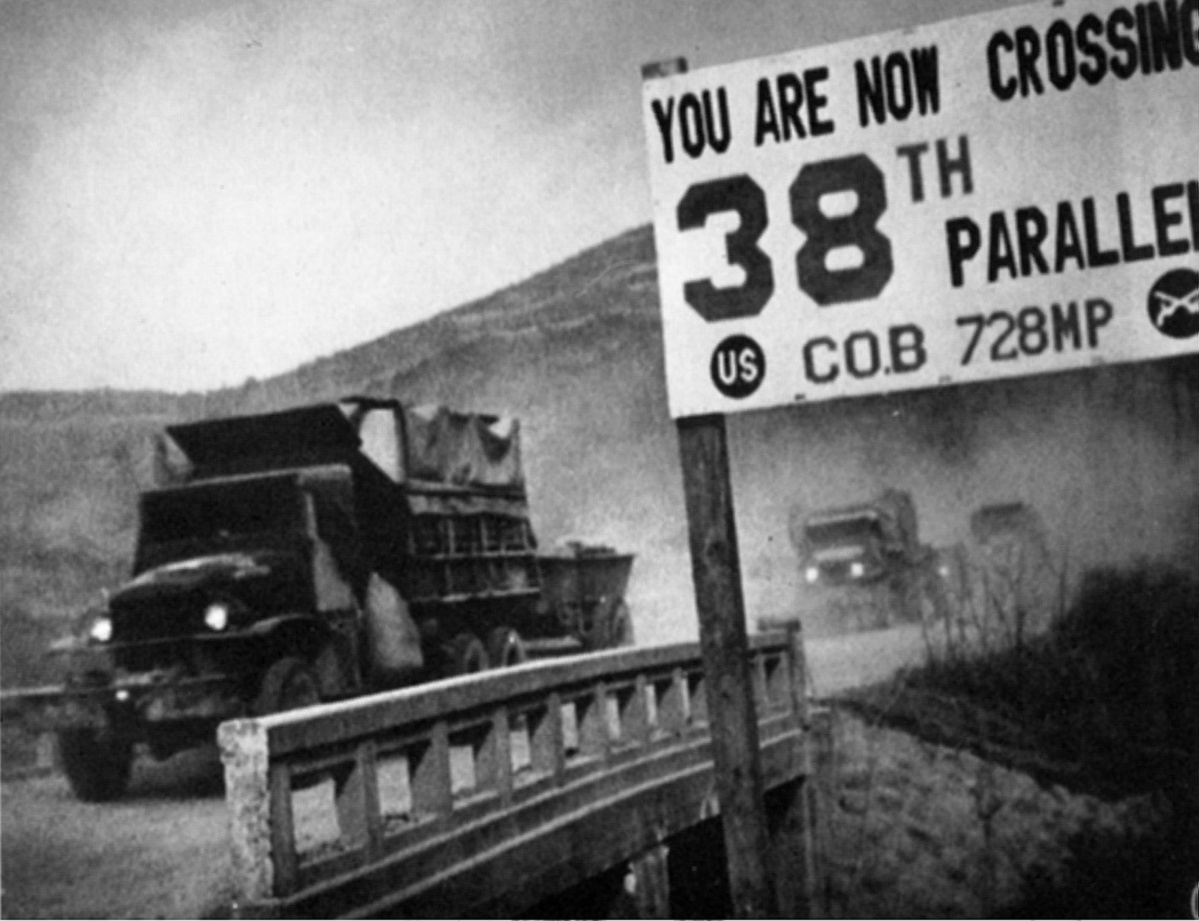 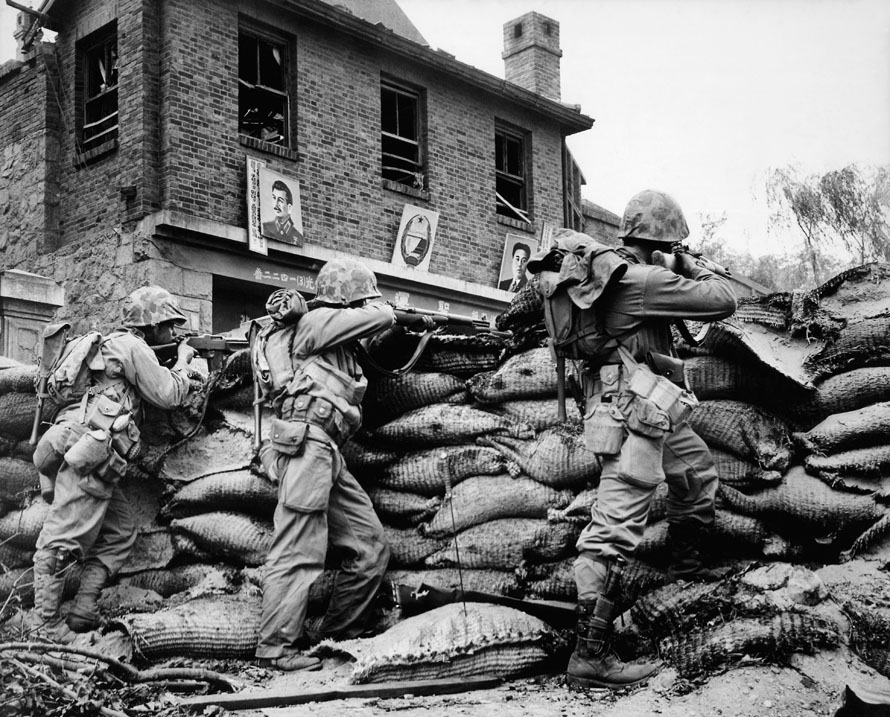 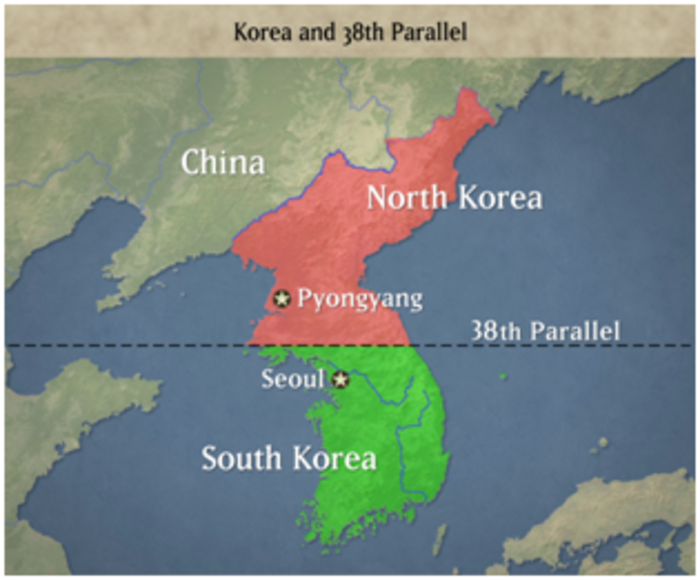 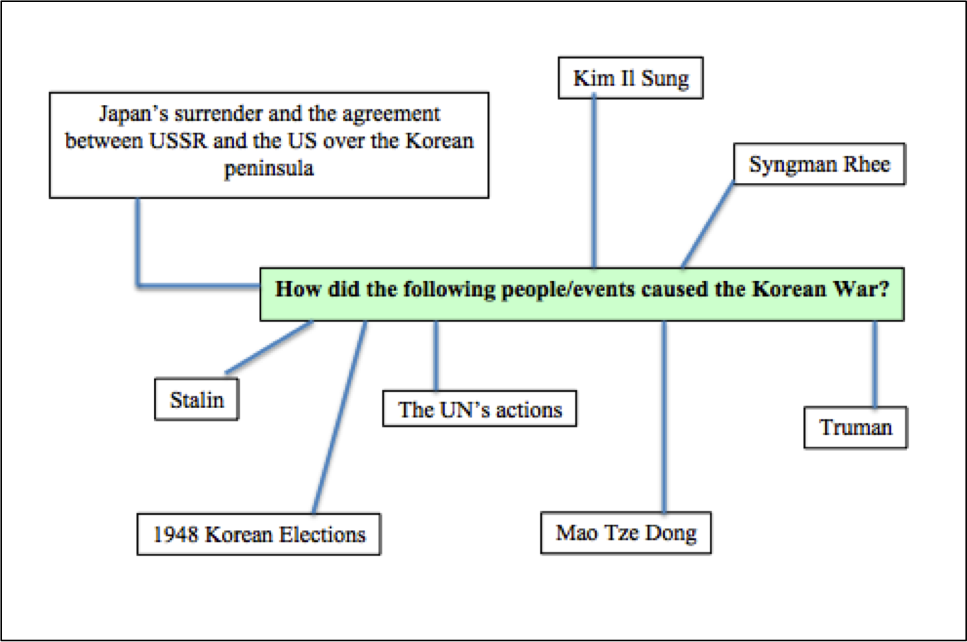 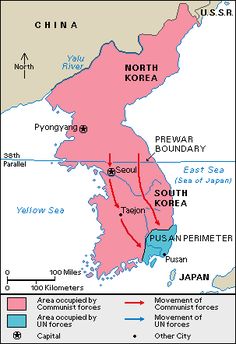 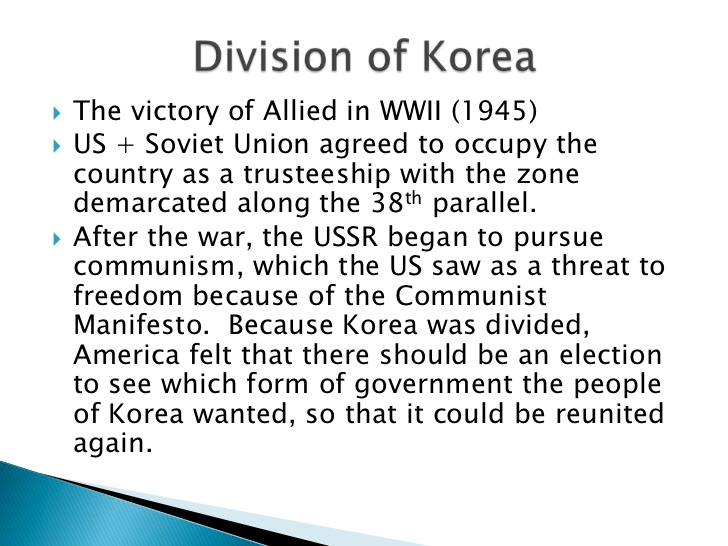 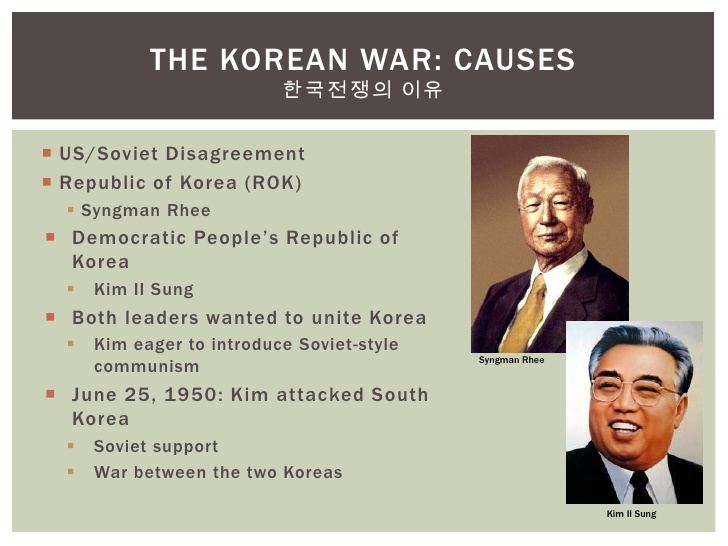 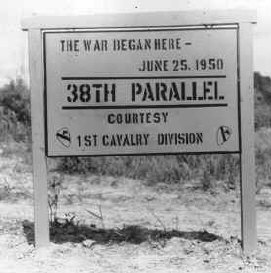 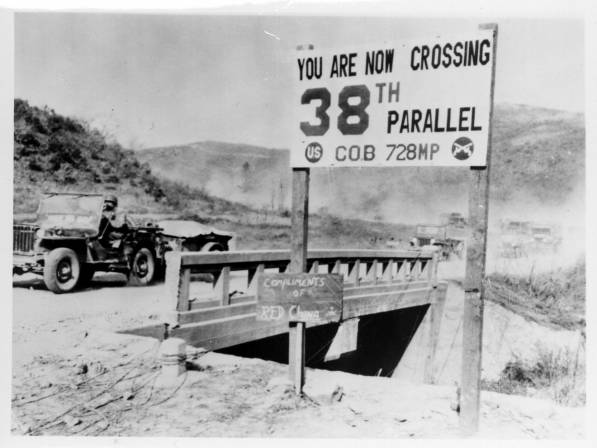 Korean War AKAThe forgotten war
June 1950: North Korean troops invade South Korea (aided by Soviet tanks and artillery) – NK troops get all the way to South Korean capital of Seoul

President Truman urges the UN to send military force to protect South Korea (90% were American troops)
The UN forces push the North Korean military back nearly to China
GOING SOUTH
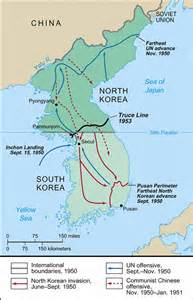 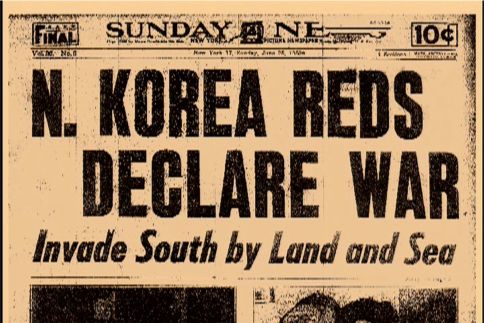 BACK NORTH
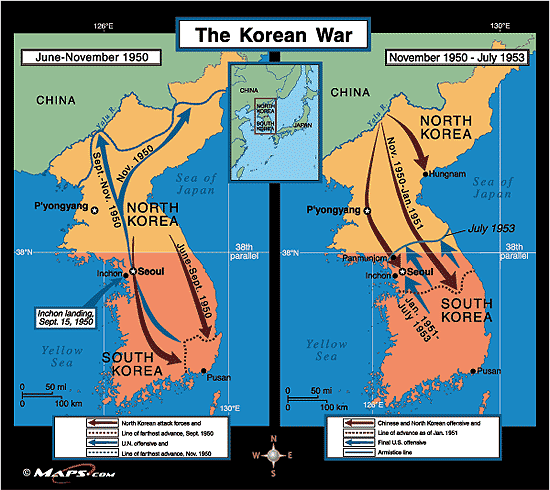 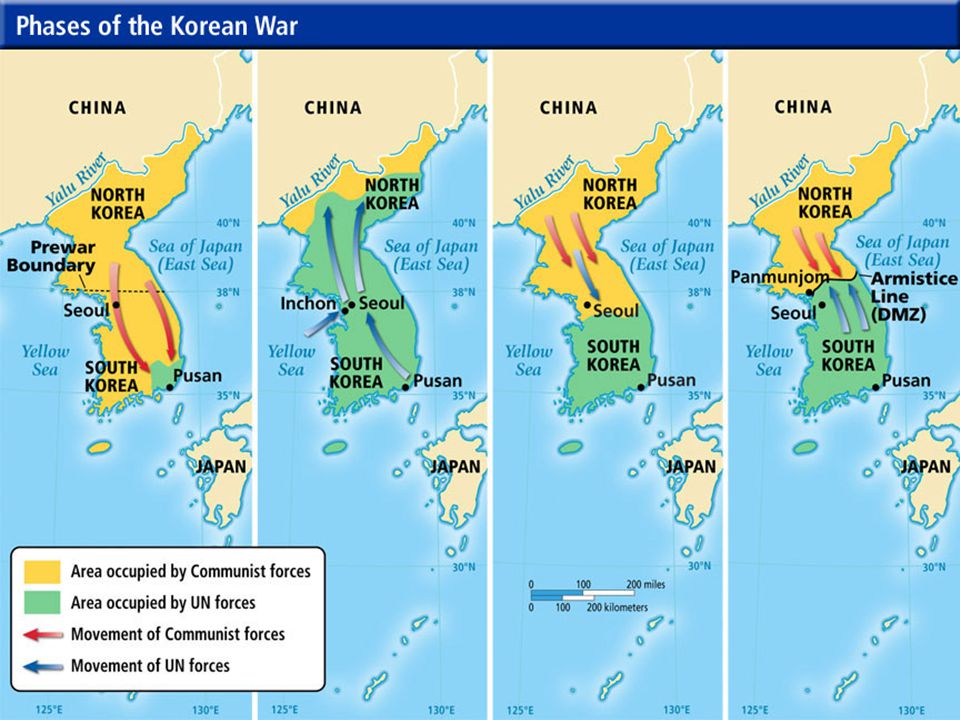 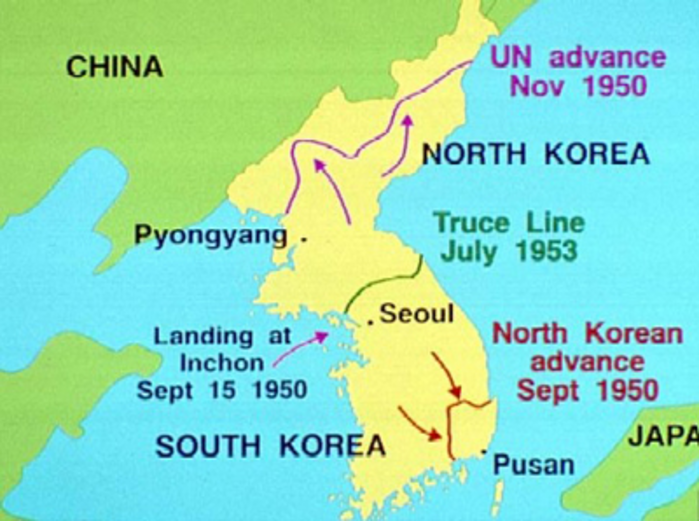 CONFLICT IN KOREA
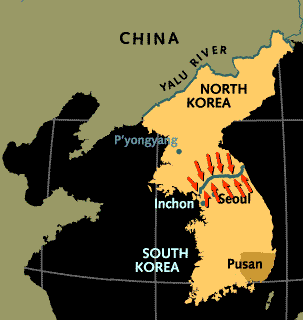 Chinese troops join with the North Koreans and push south
There, the war settles into a STALEMATE
 – a situation in which neither side wins


July 1951: Peace talks begin (fighting continues)

July 1953: A CEASE-FIRE ends the fighting and a demilitarized zone is established, dividing the two counties
SOUTH AGAIN
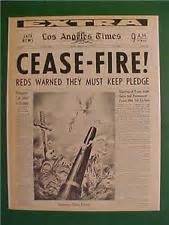 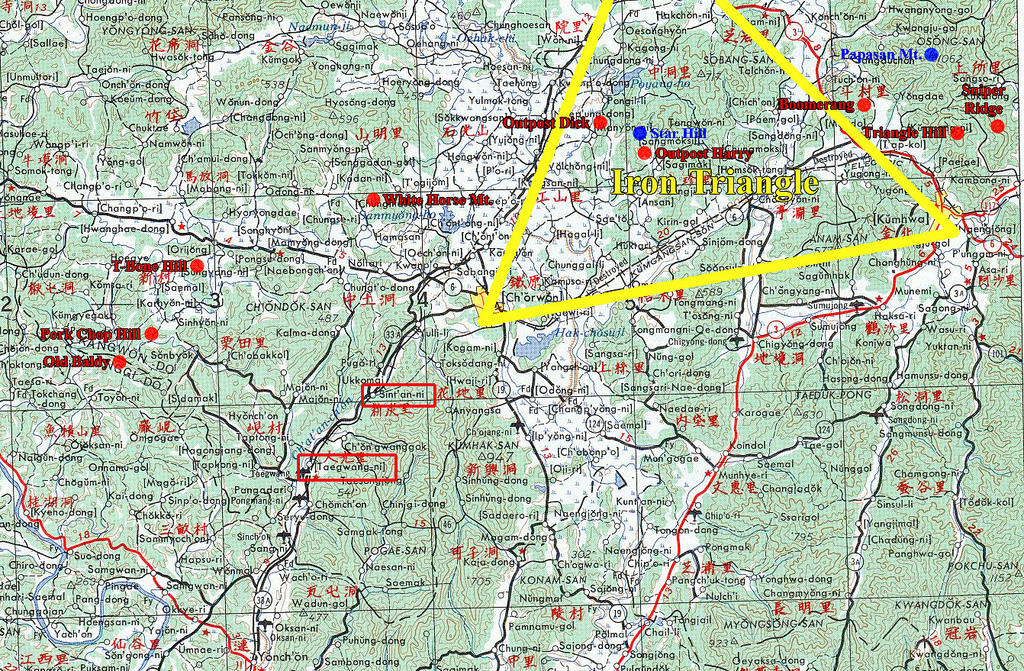 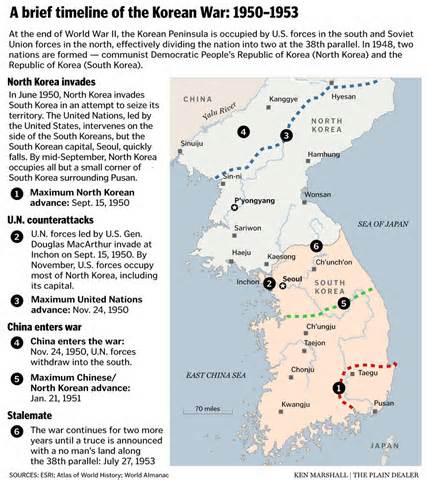 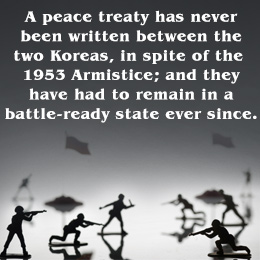 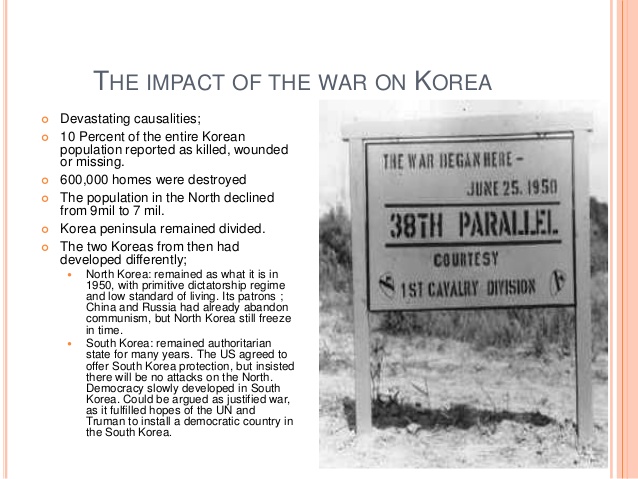 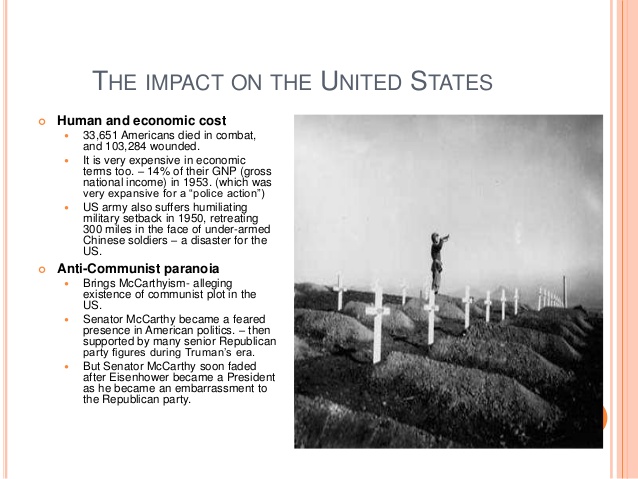 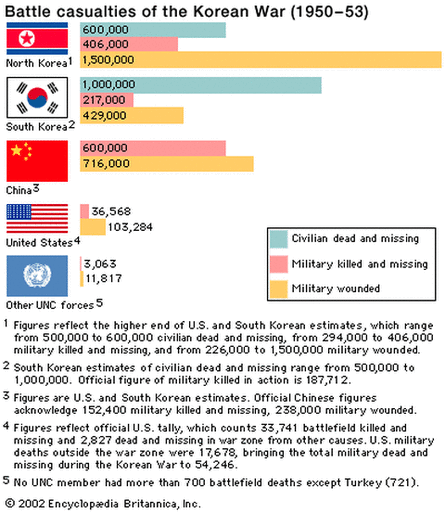 NORTH KOREAN PROPAGANDA
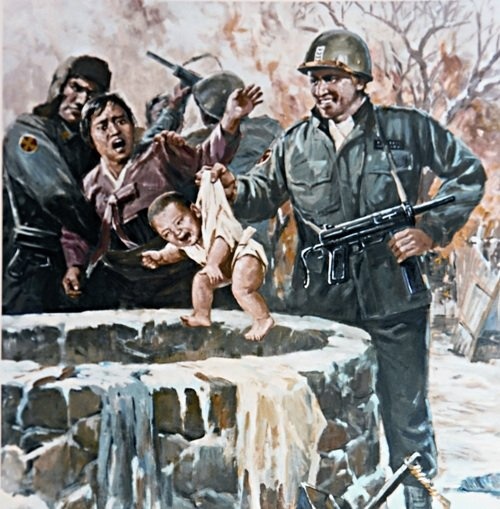 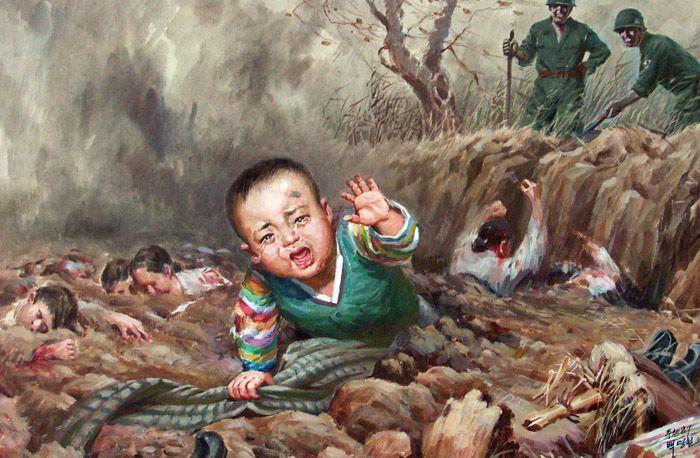 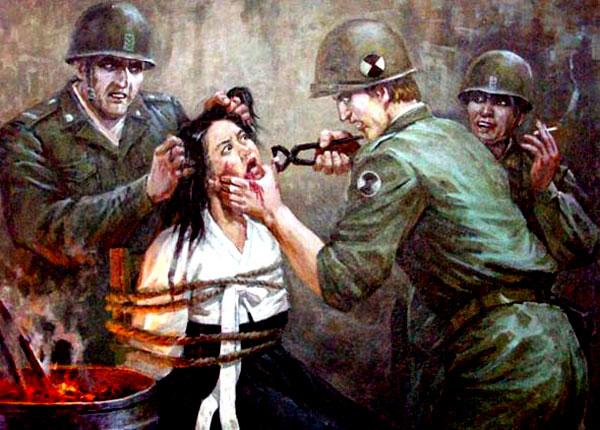 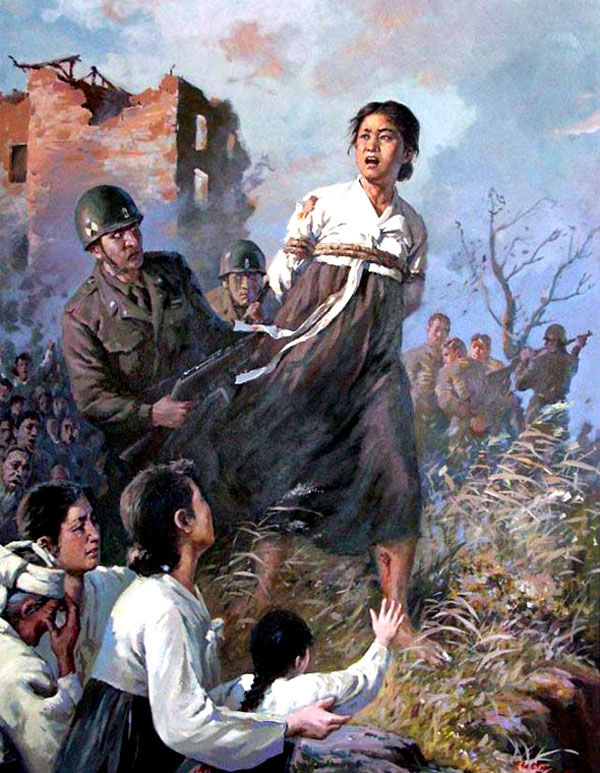 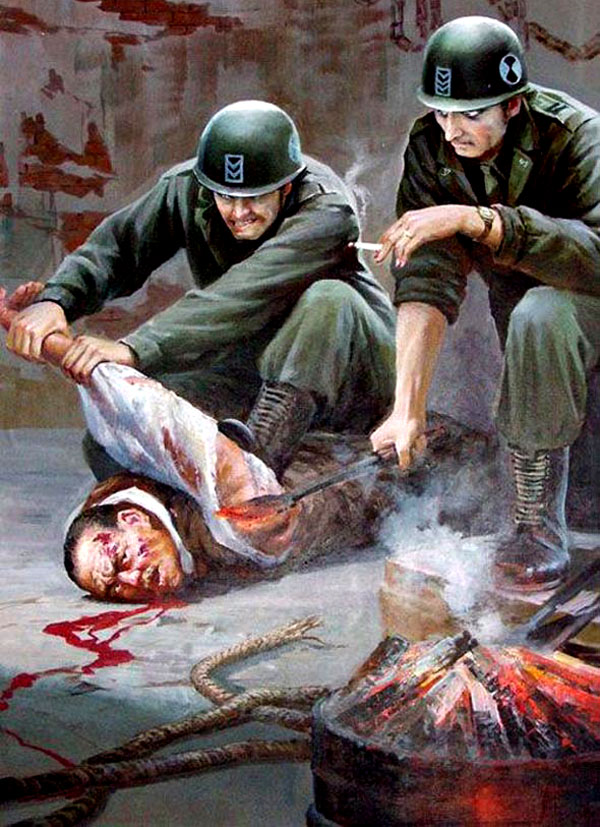 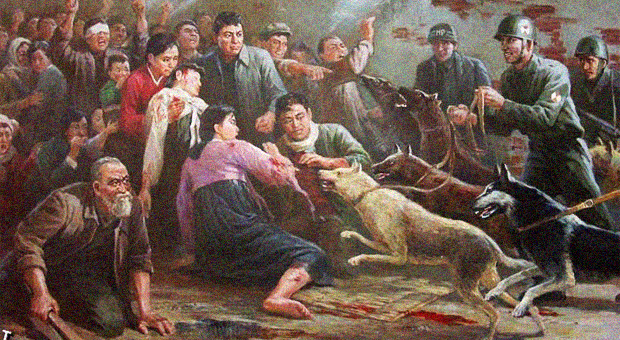 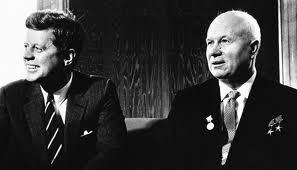 THE ARMS RACE
1953: Josef Stalin dies – Nikita Khrushchev replaces him as ruler of the Soviet Union

Khrushchev wanted communism to DESTROY western democracy
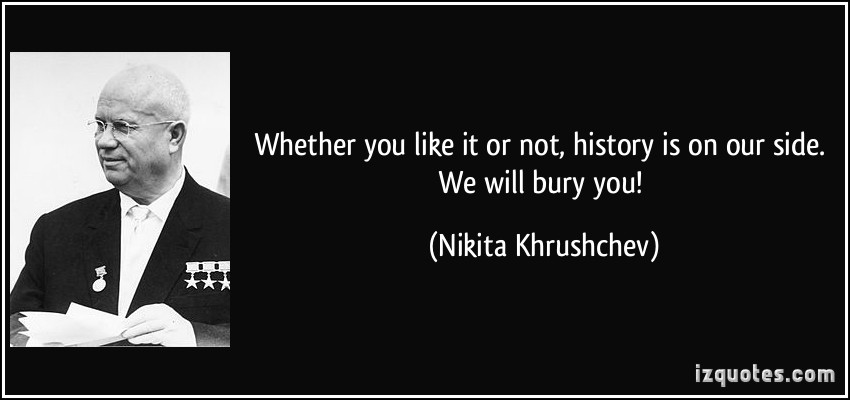 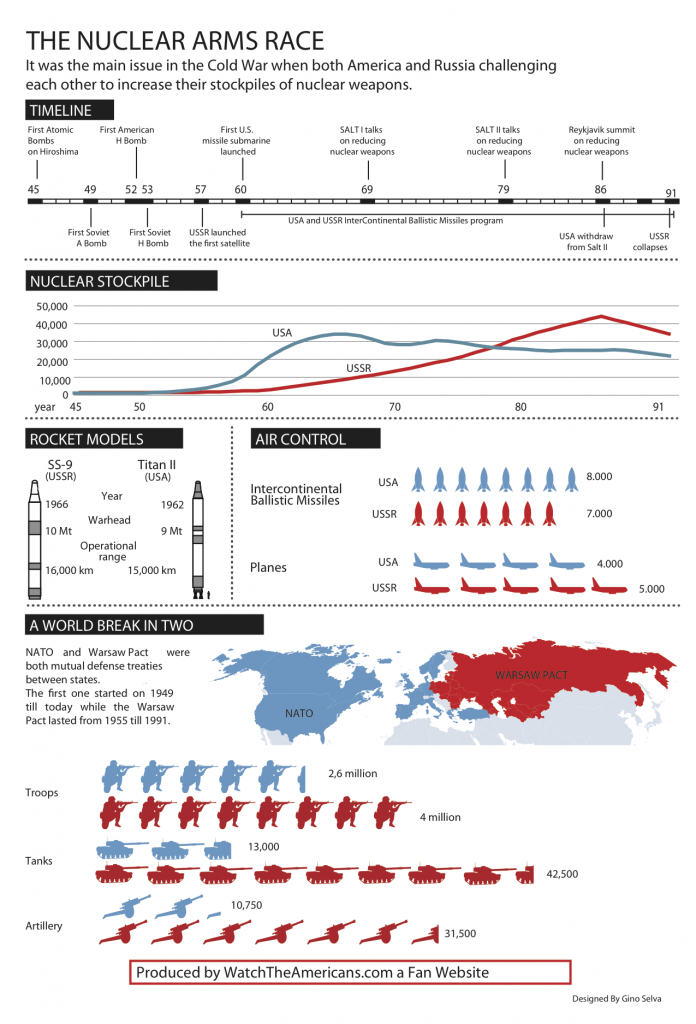 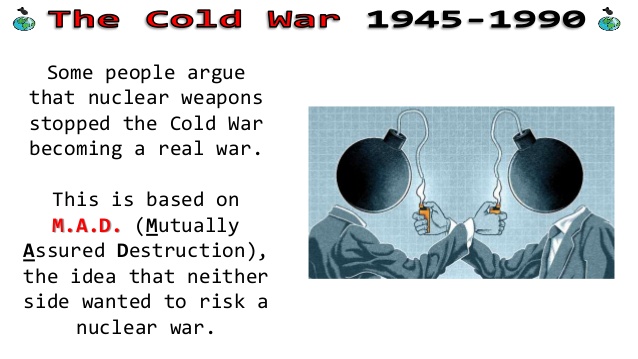 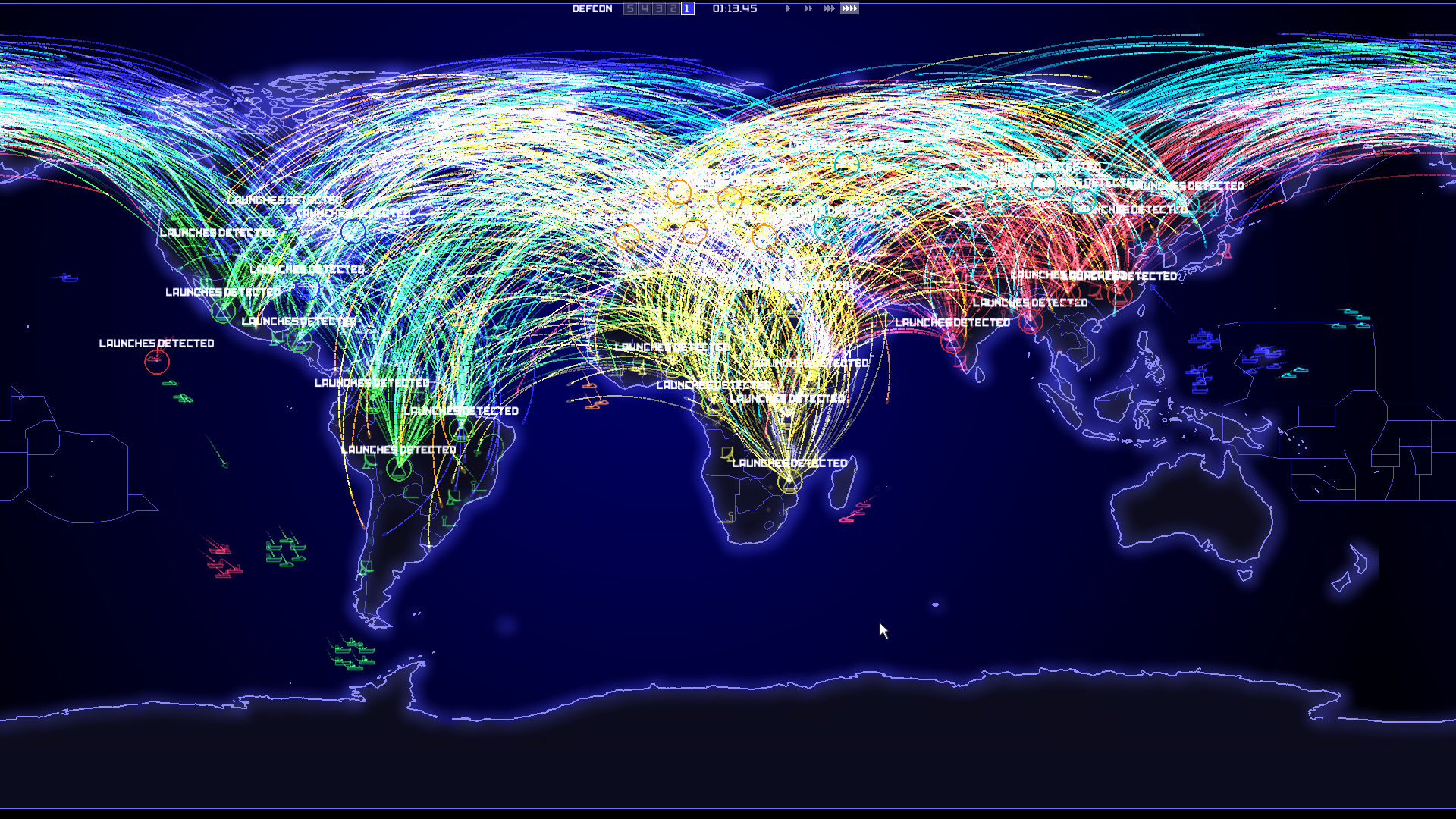 THE arms race
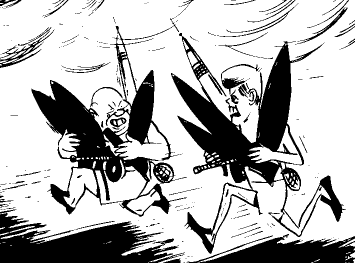 A competition between nations for superiority in the development and accumulation of weapons, especially between the US and the former Soviet Union during the Cold War.

During this time, the Soviets and the Americans began competing in an arms race
China, Britain, and France join in developing their own nuclear weapons
Not wanting to risk deadly attacks, all countries started stockpiling their weapons
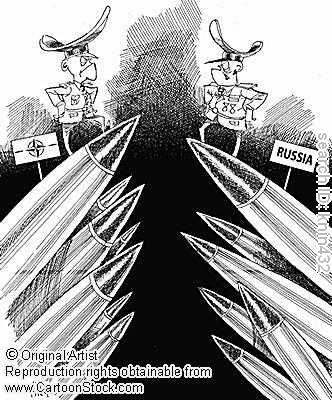 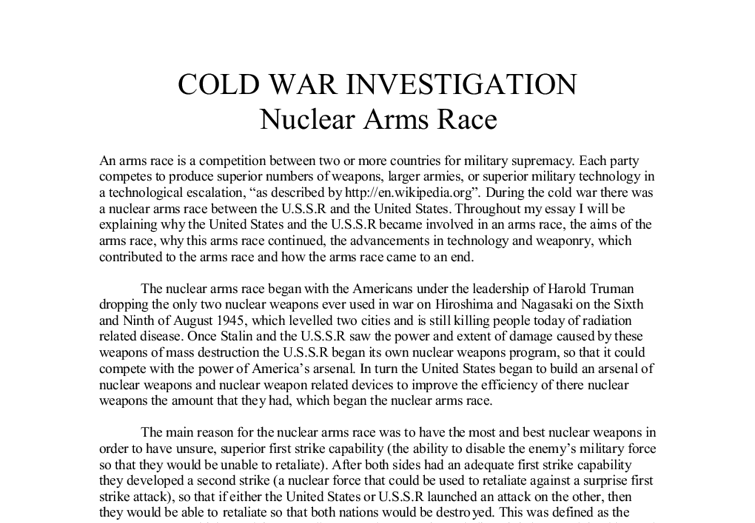 The Arms race
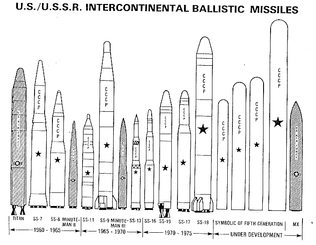 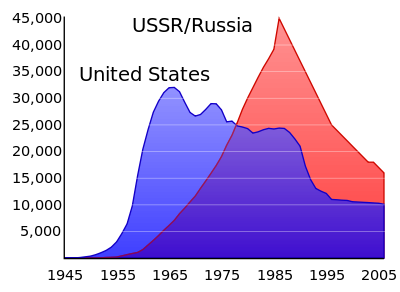 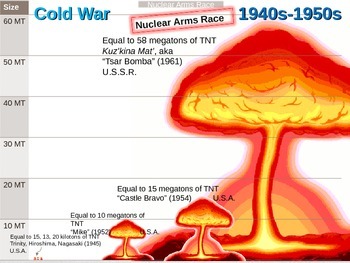 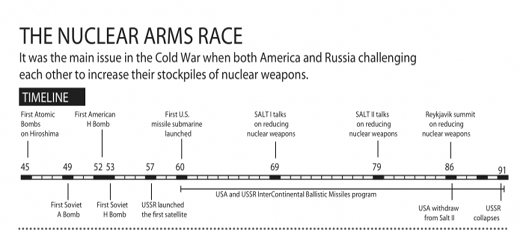 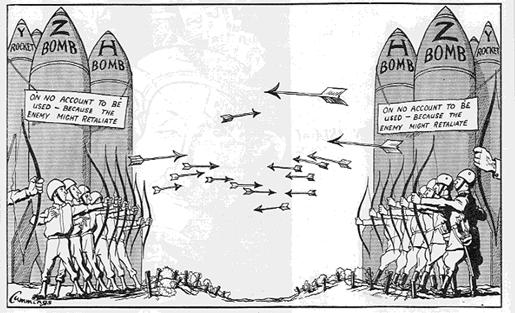 H- BOMB
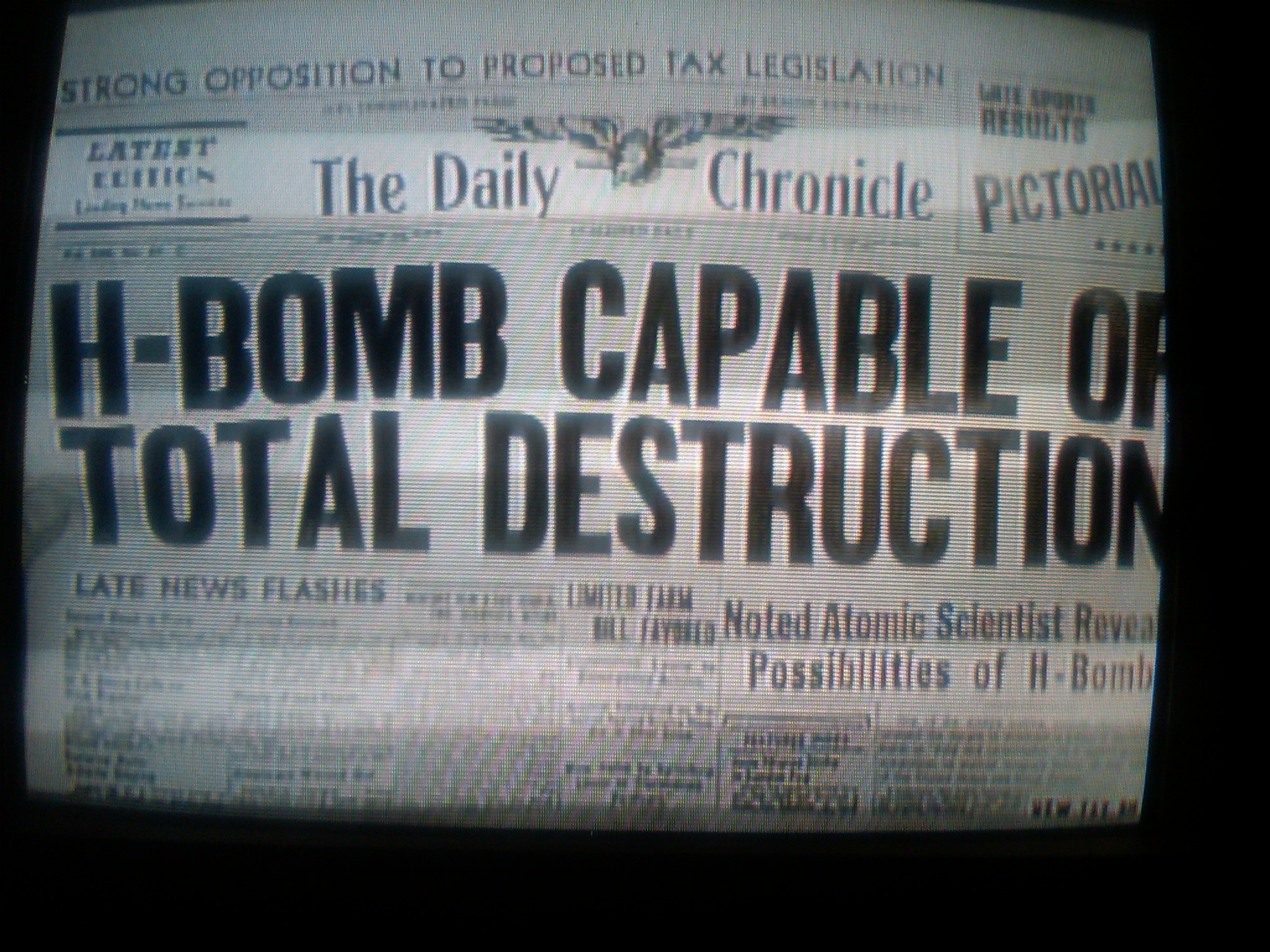 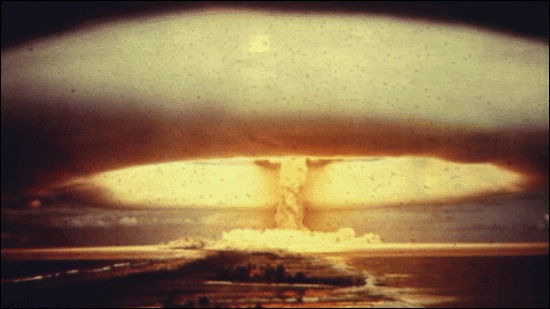 1952: The Americans exploded the first hydrogen bomb
Soon afterward, the Soviets explode their own H-bomb
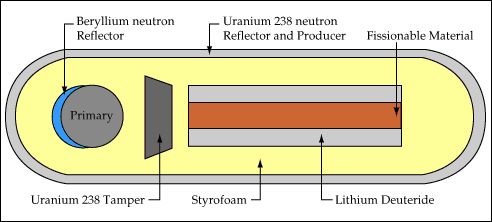 An H-Bomb explosion codenamed “Baker” off the coast of the Philippines
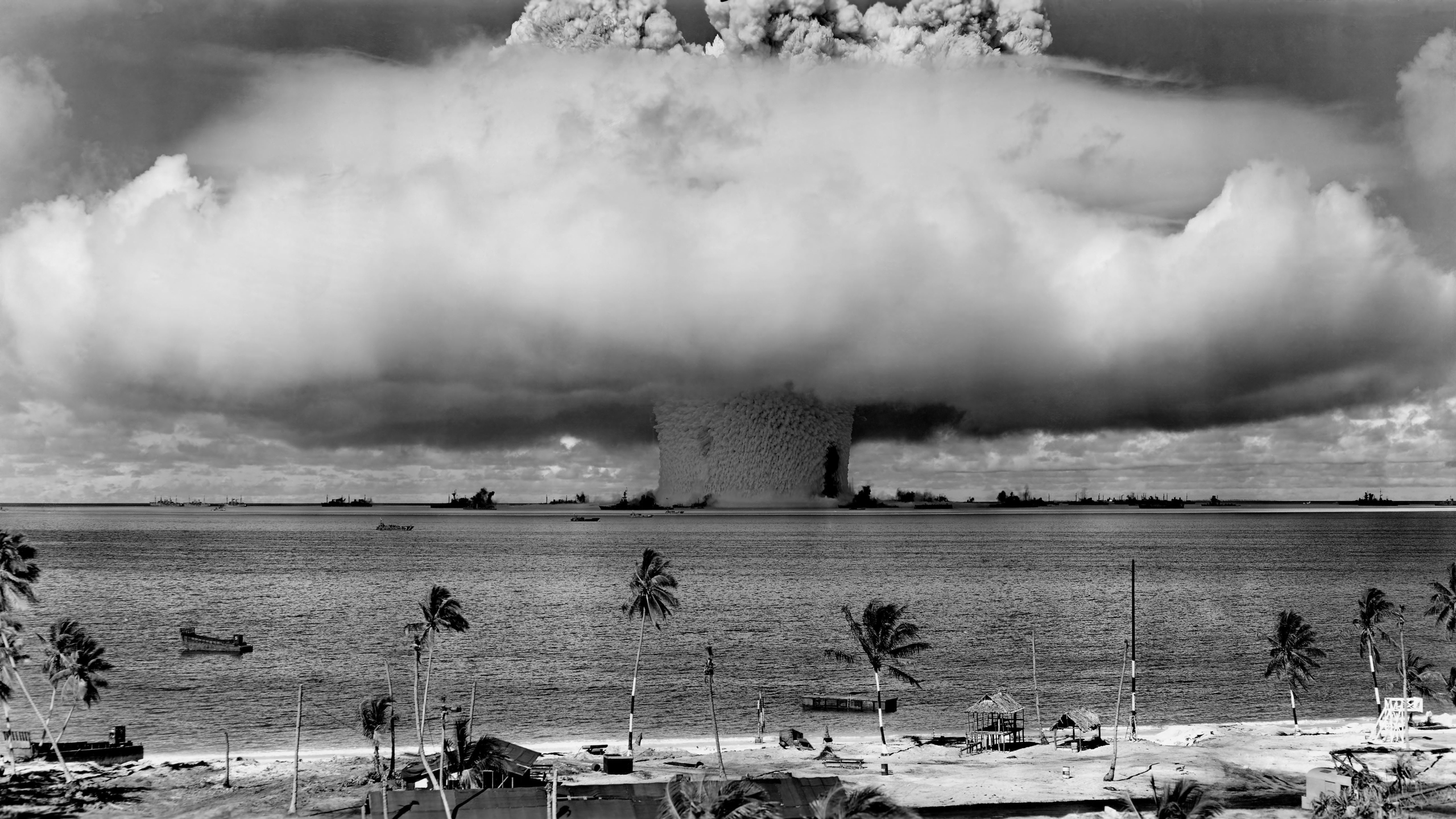 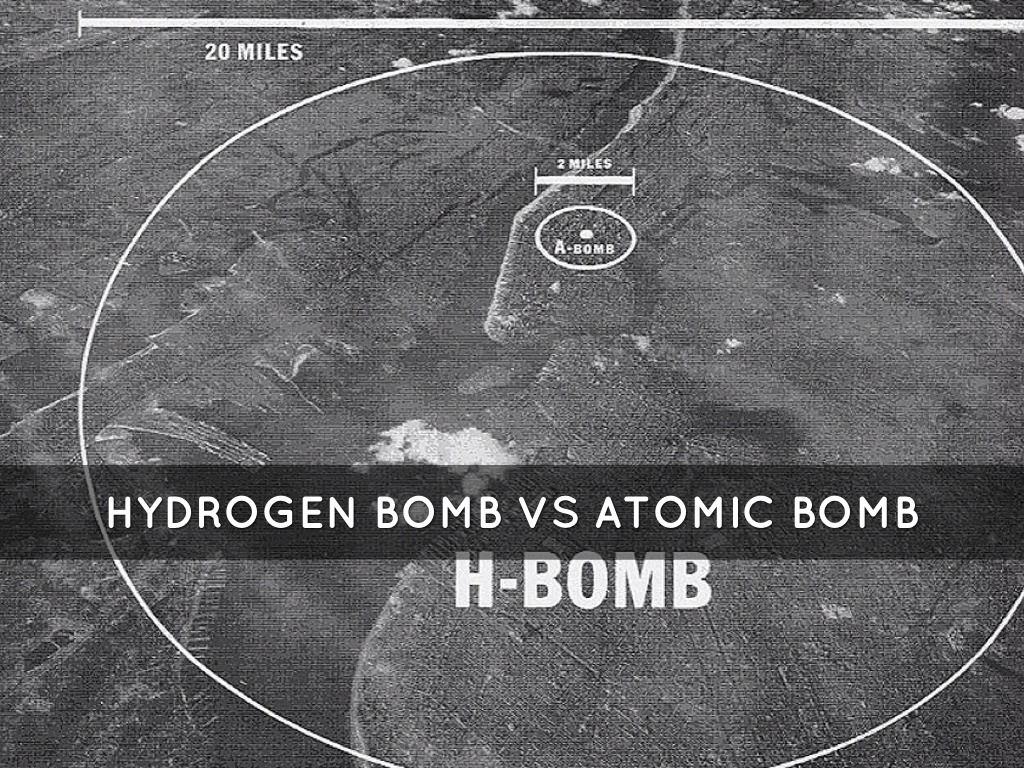 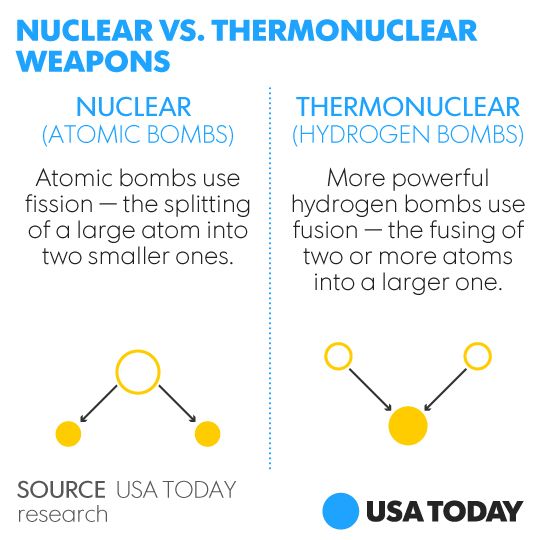 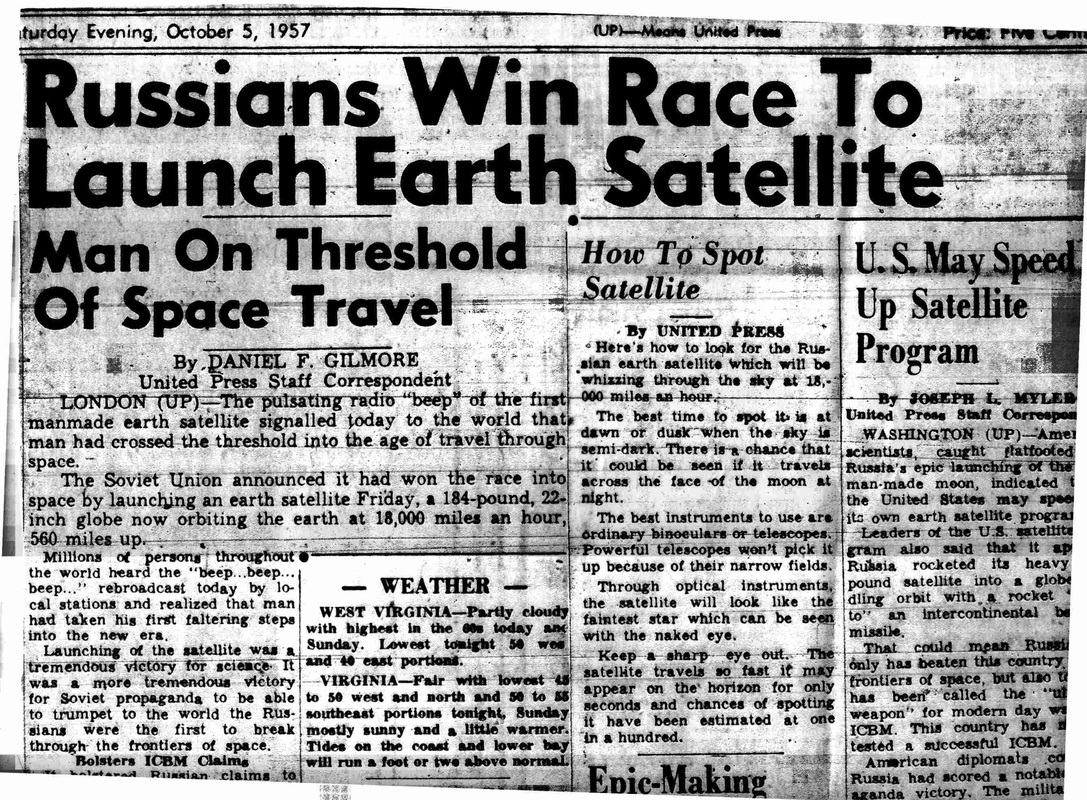 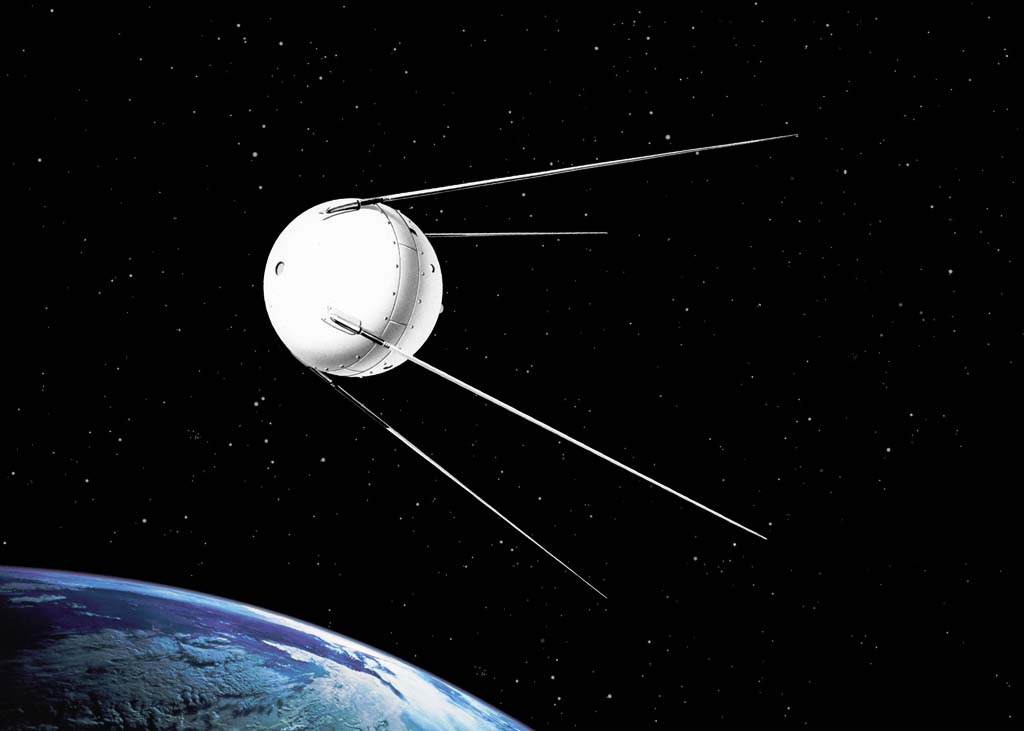 sputnik
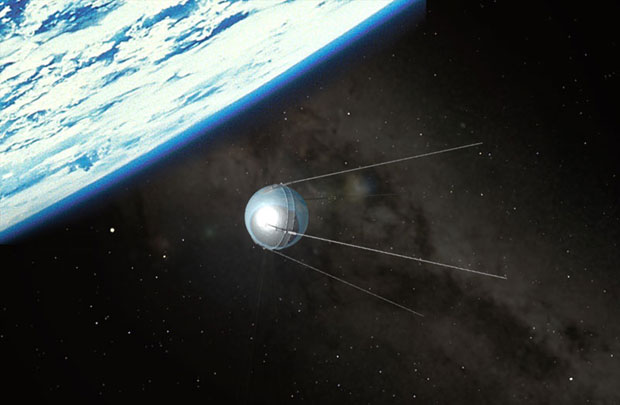 World’s first man-made satellite, launched by the Soviet Union
Led to the U.S./Soviet Union SPACE RACE competition
U.S. creates NASA
 (National Aeronautics and Space Administration)




If the Soviets could send satellites into space WHAT ELSE WERE THEY CAPABLE OF?
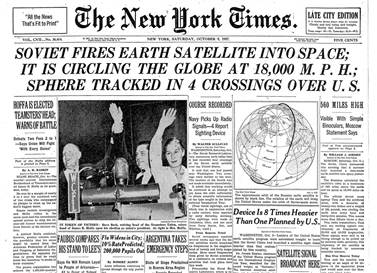 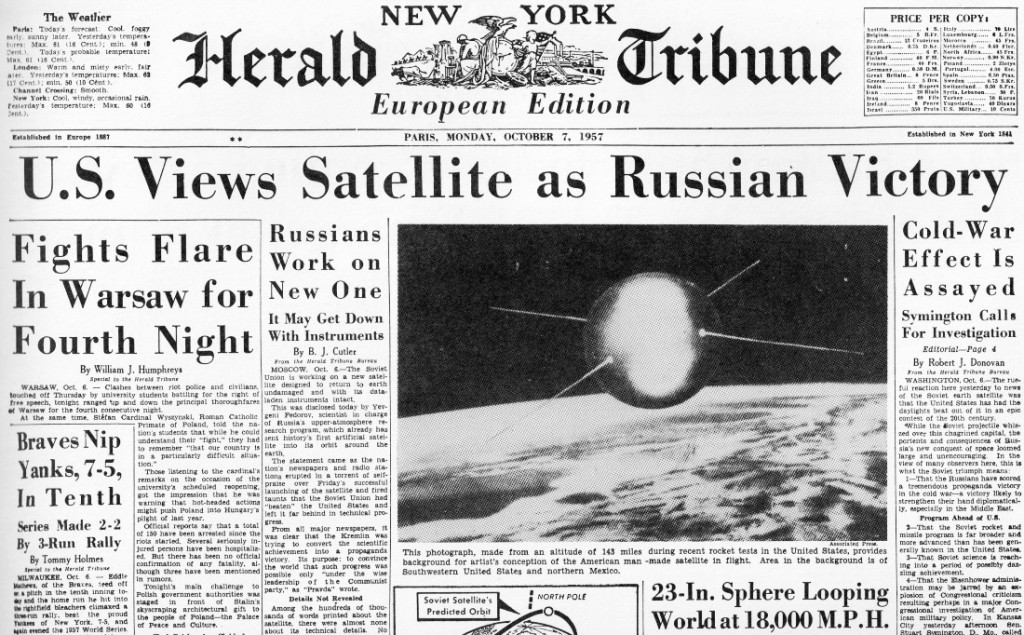 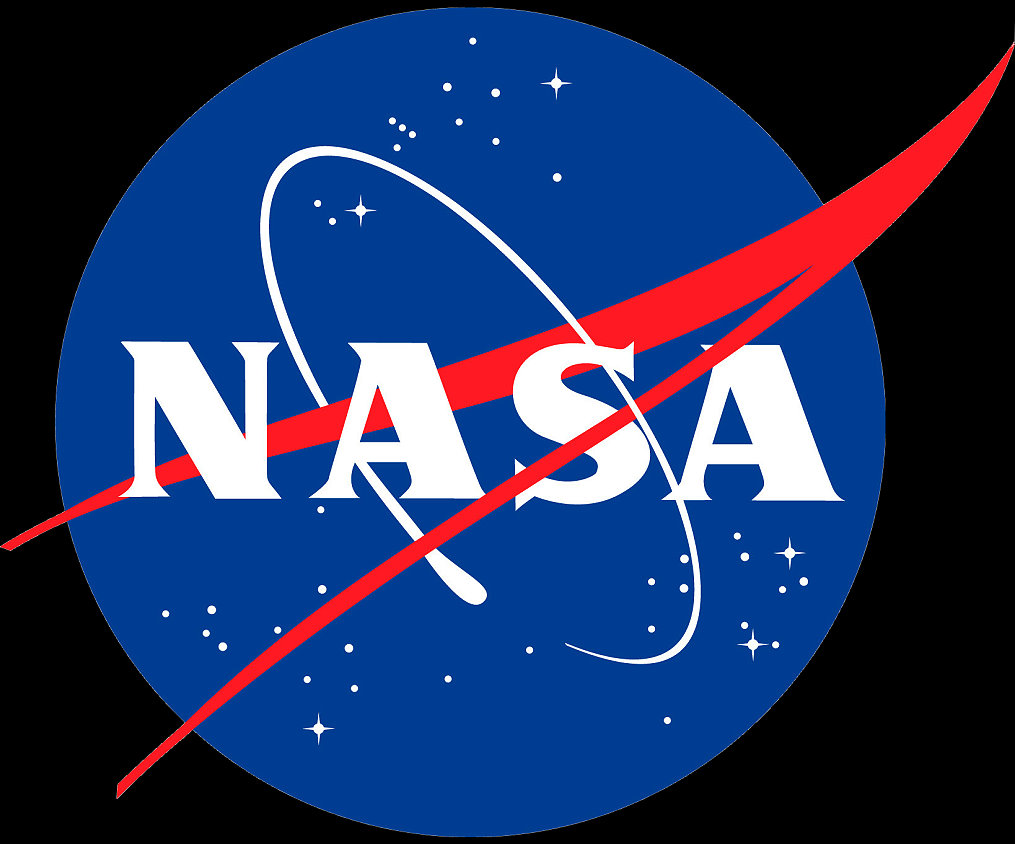 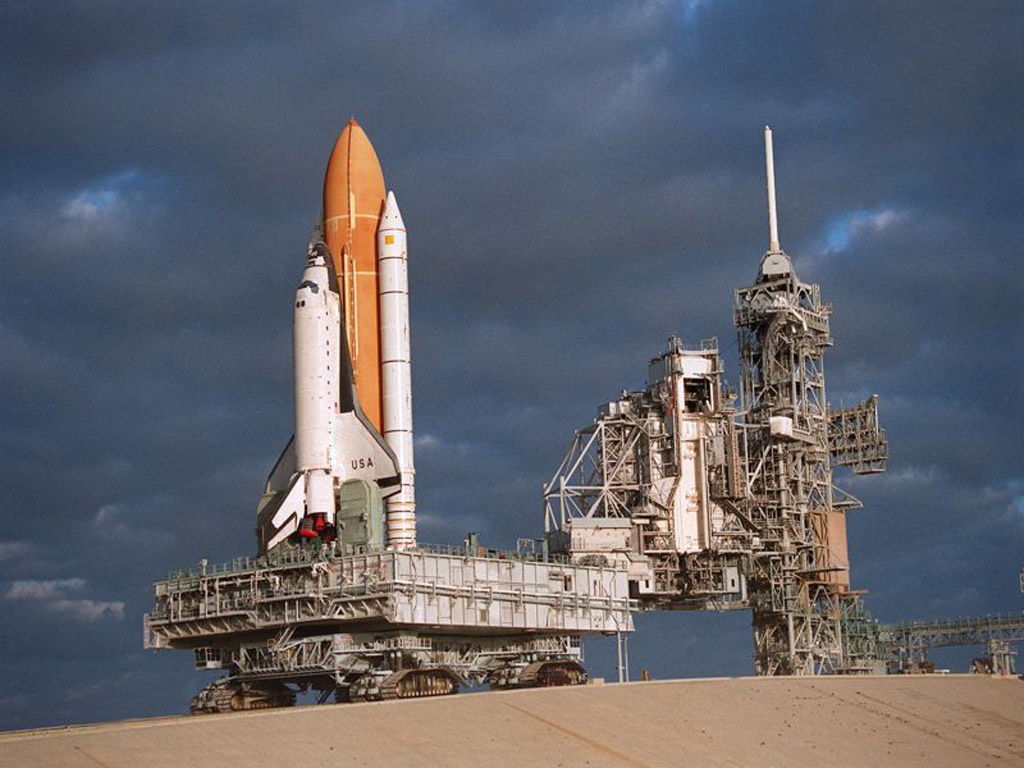 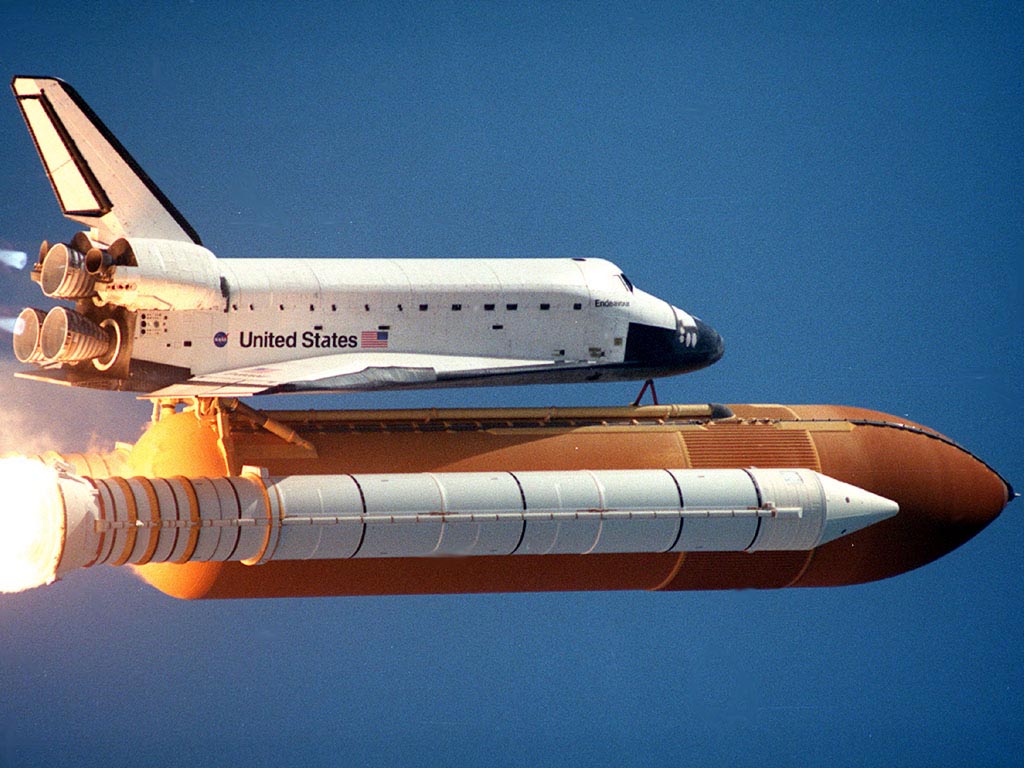 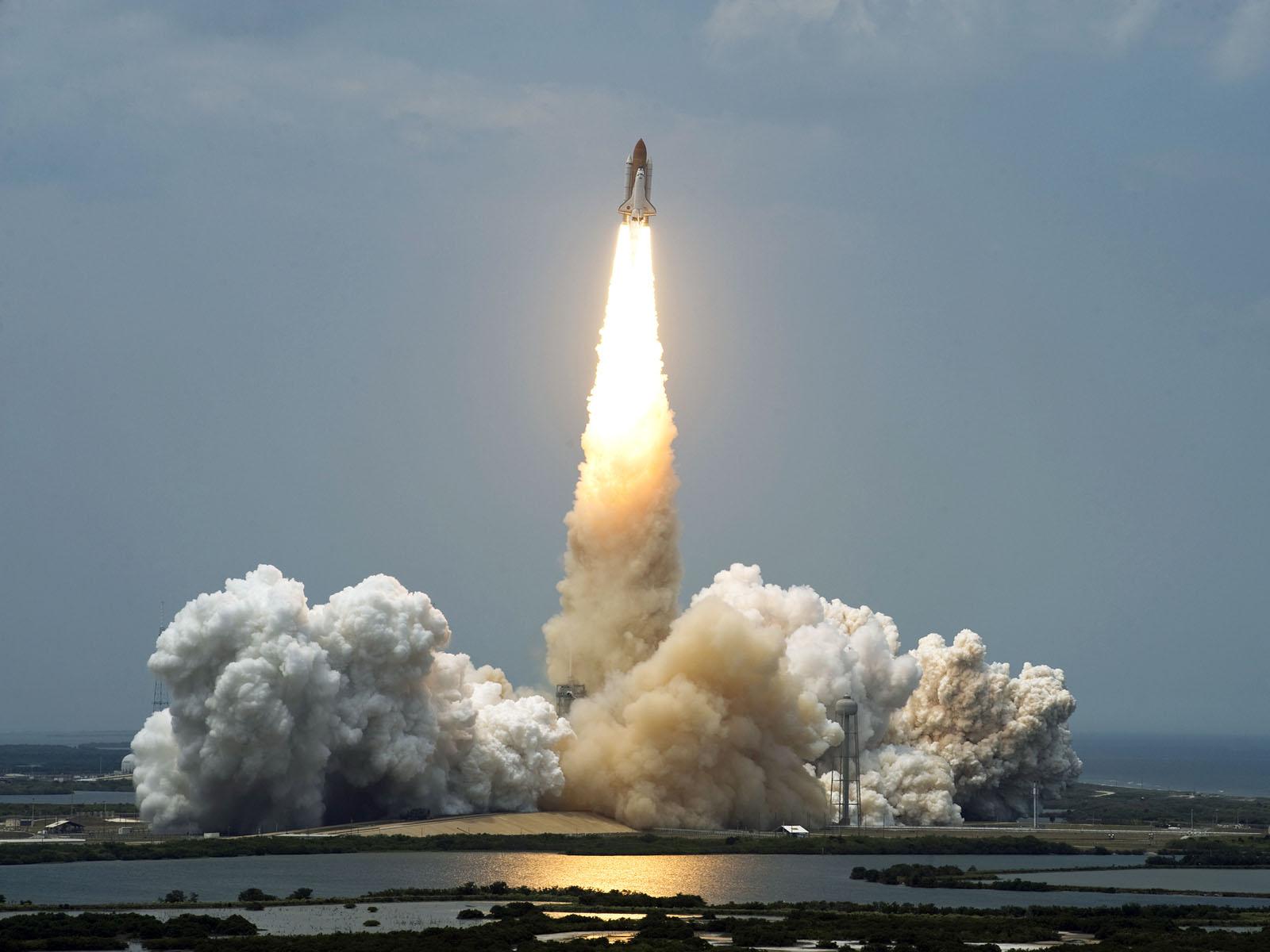 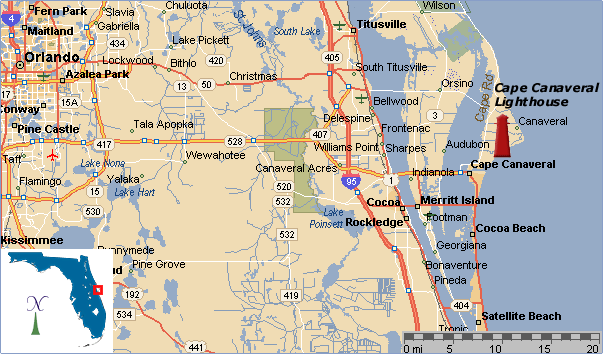 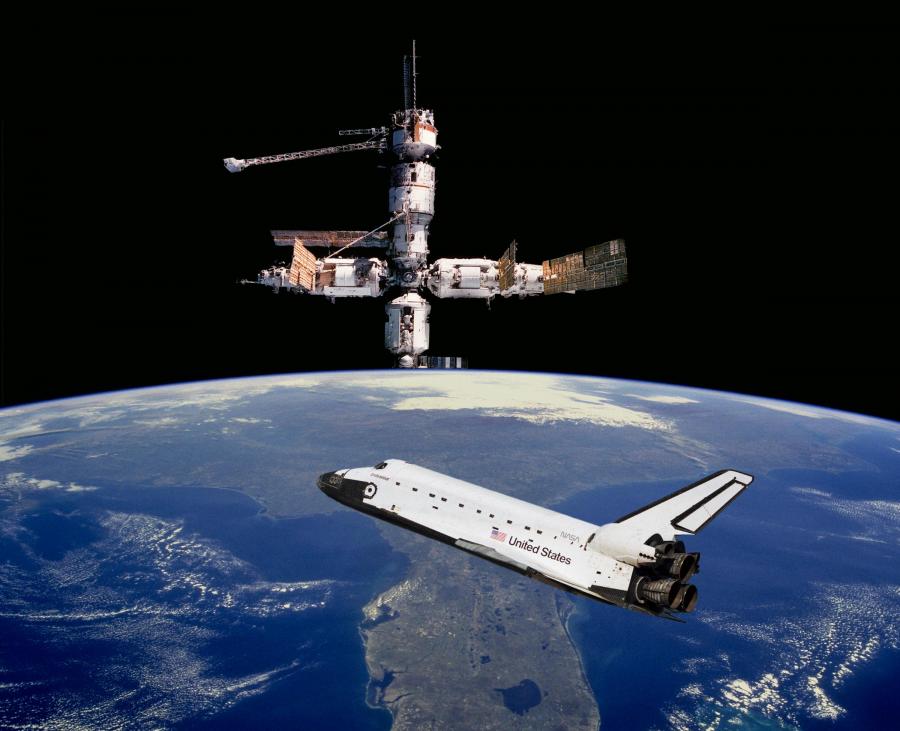 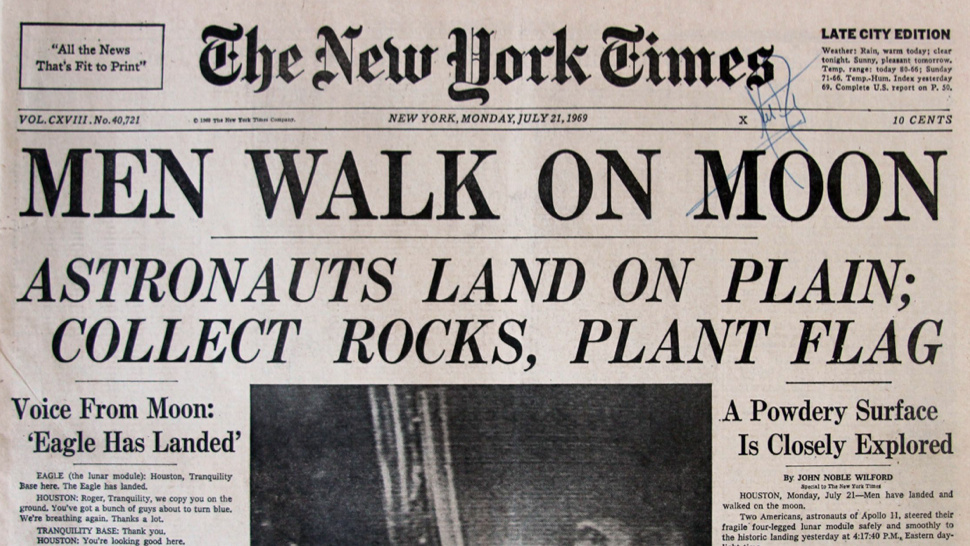 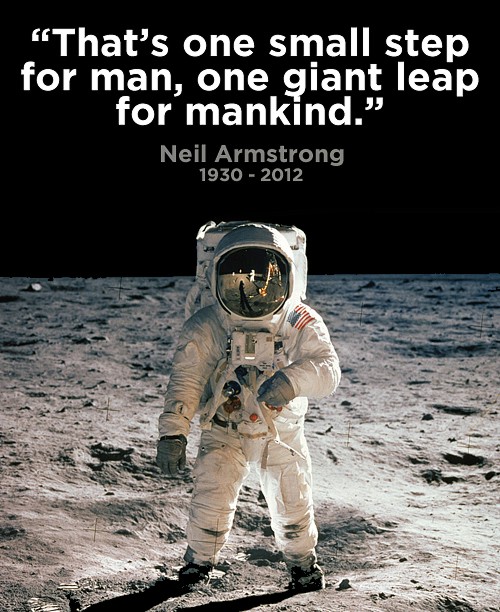 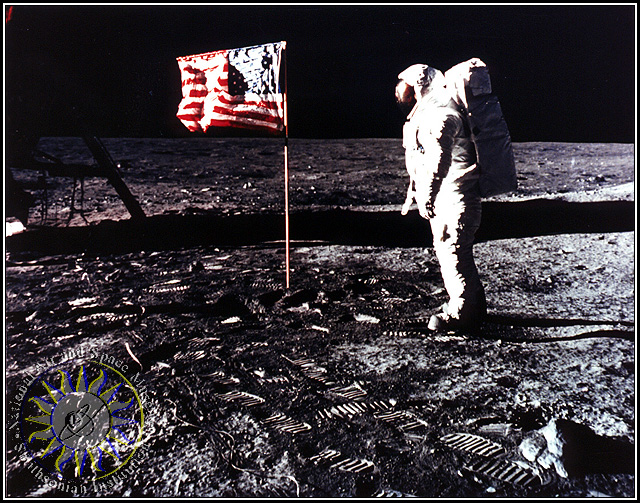 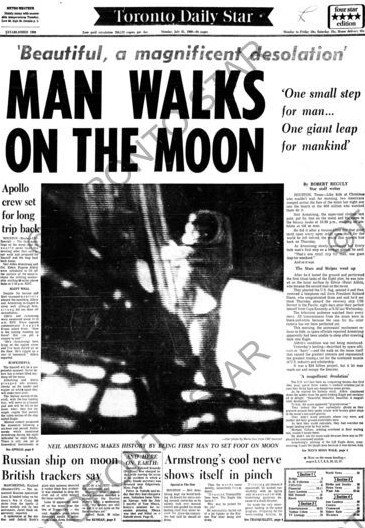 New nations gain independence
DEVELOPMENTS IN AFRICA
Soviet Union and the United States competed for influence in newly formed countries like Ghana, Guinea, and the Congo

THE PHILLIPINES
Filipinos fought their new government for land reforms (some of these rebels were communists)

INDOCHINA
Vietnam struggled for independence (civil war) led to the Vietnam War.
Containment
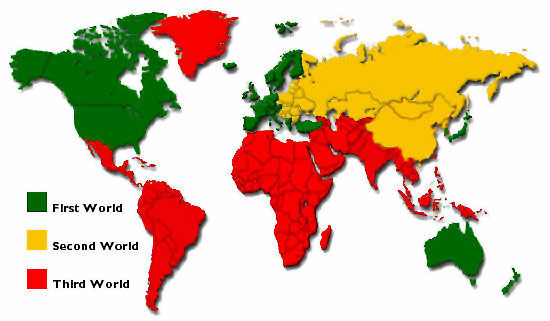 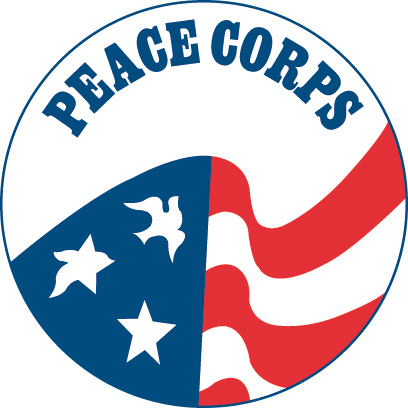 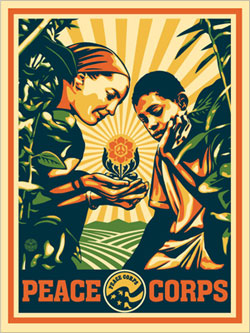 PEACE CORPS
President John F. Kennedy proposed the creation of the PEACE CORPS to win support in these newly created nations
The Soviet Union was also trying to build friendships

Americans volunteered in third-world countries around the world as teachers, doctors, nurses, carpenters, and farmers.
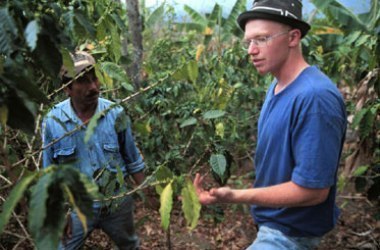 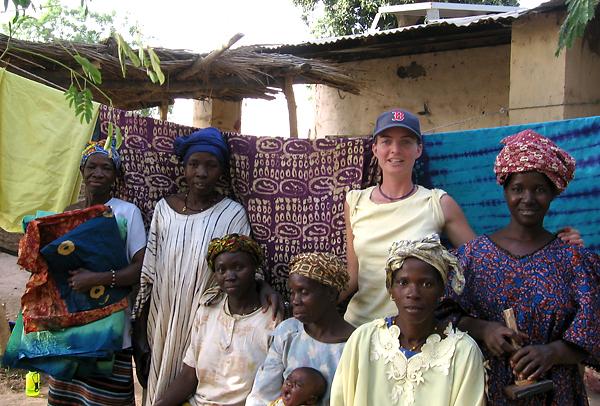 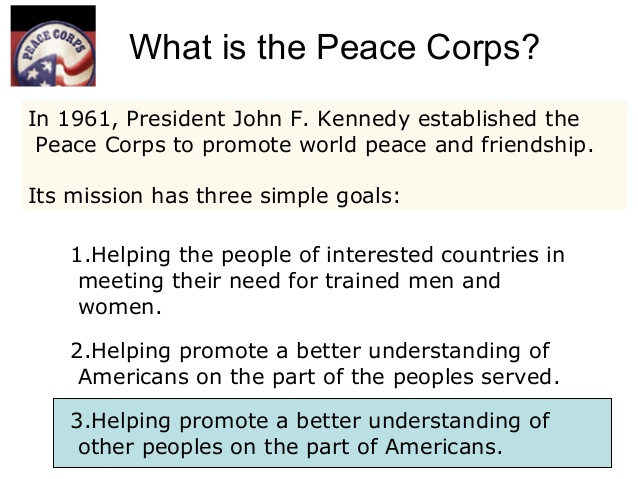 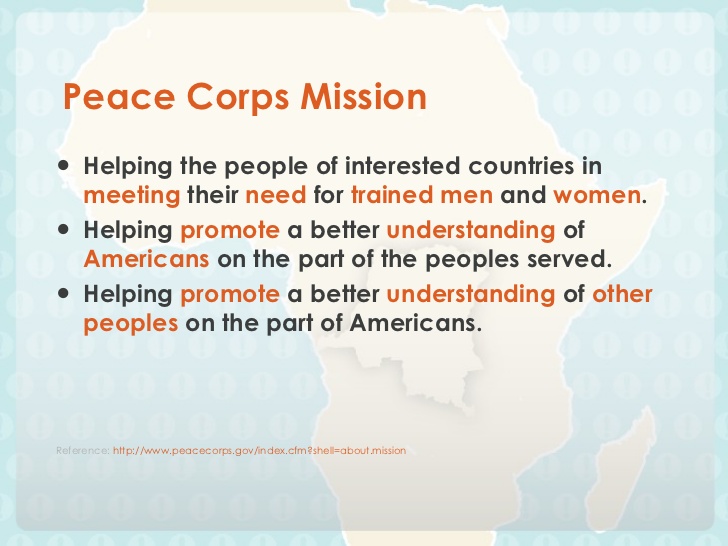 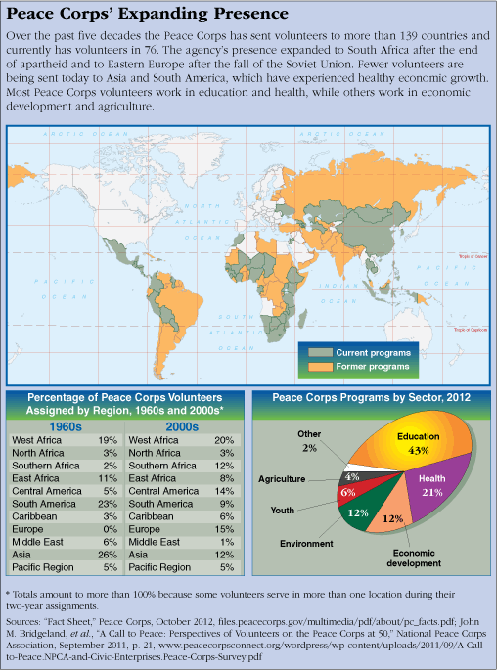 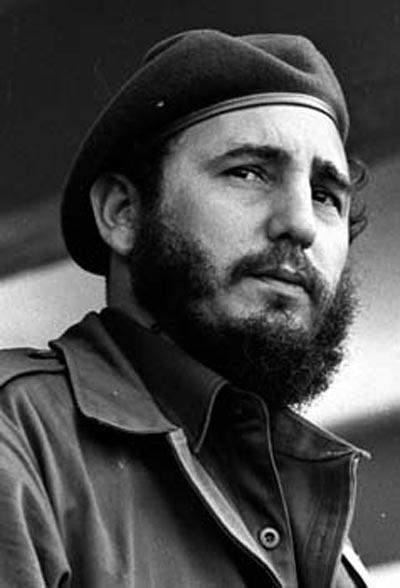 AY Dios Mios Castro
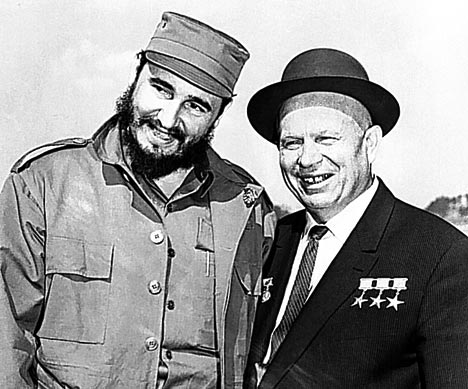 1959: Fidel Castro and his communist party led a successful revolution in Cuba
He (and his comrade Che Guevara) encouraged other Latin American countries to follow suit
Many Cubans fled to the United States
Bay of Pigs Invasion: The U.S. secretly trained some of these exiles and attempted to invade Cuba and overthrow Castro……it failed.
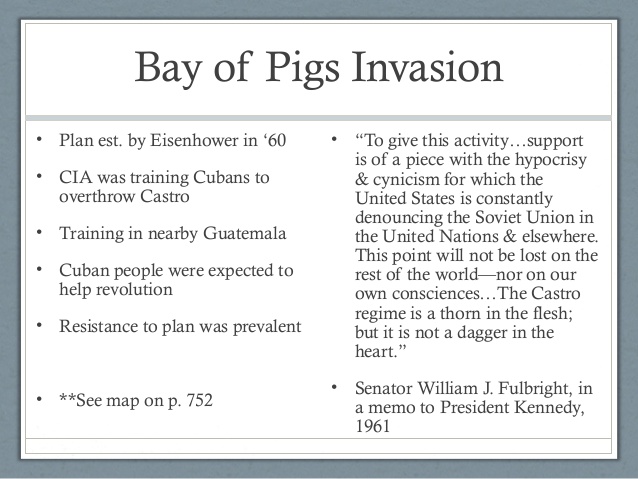 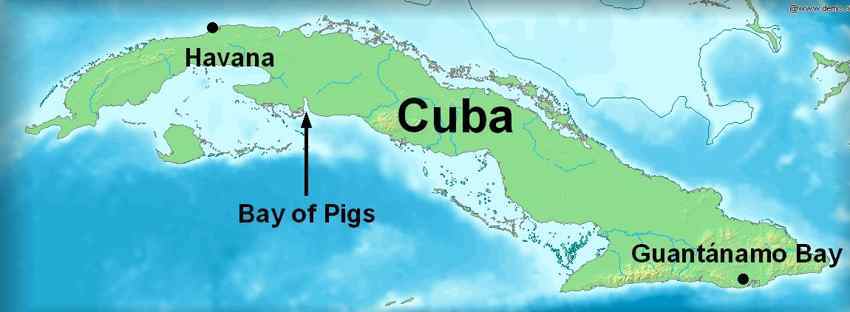 Cuban Missile crisis
The closest the United States and the Soviet Union came to an all out nuclear war
American planes took pictures of Soviet nuclear missile bases in Cuba
Kennedy blockaded Cuba – stopping any Soviet ship from bringing missiles to Cuba
For 13 days, heated talks between Kennedy and Khrushchev attempted to solve the crisis
In the end, Khrushchev (USSR) agreed to remove the missiles and Kennedy agreed not invade Cuba
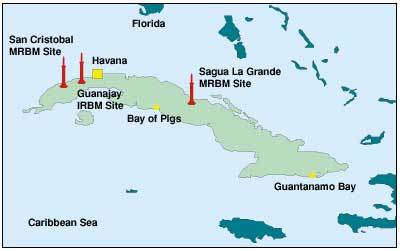 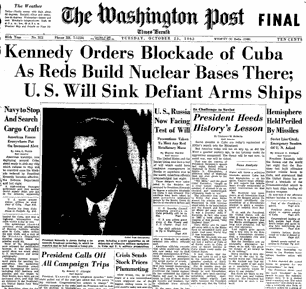 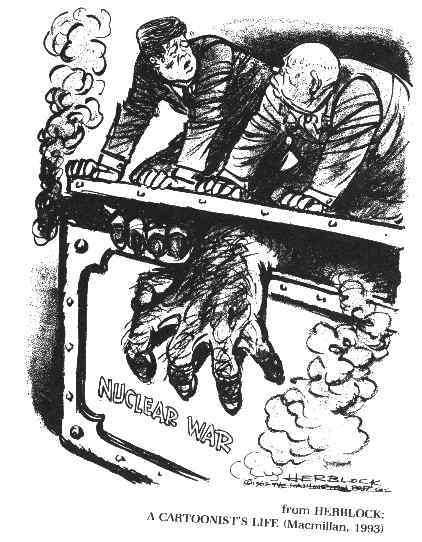 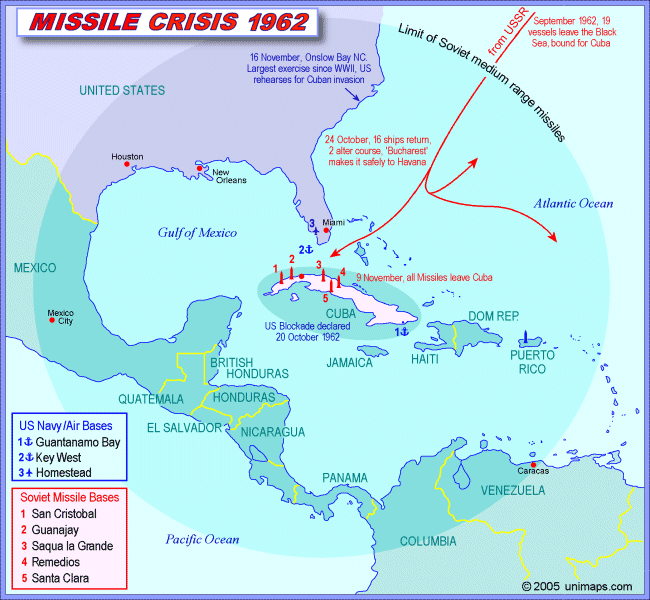 Cuban Missile crisis
Cuban missile crisis
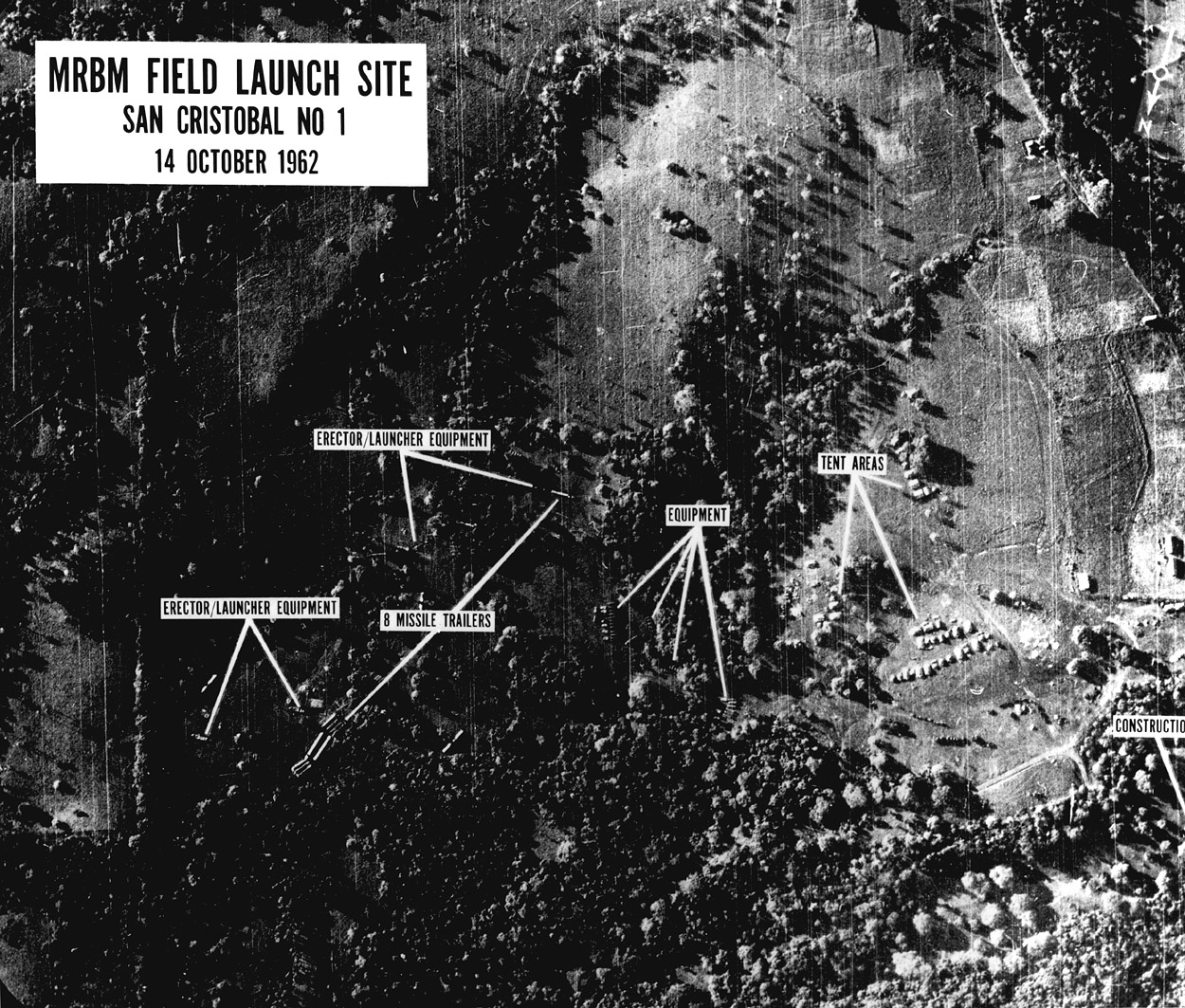 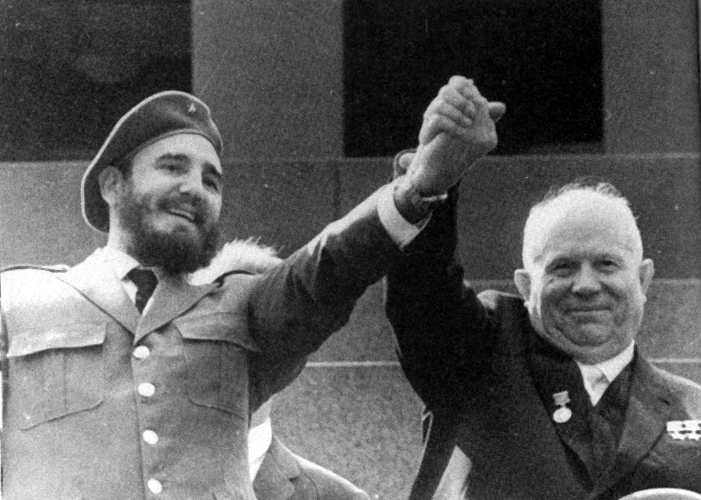 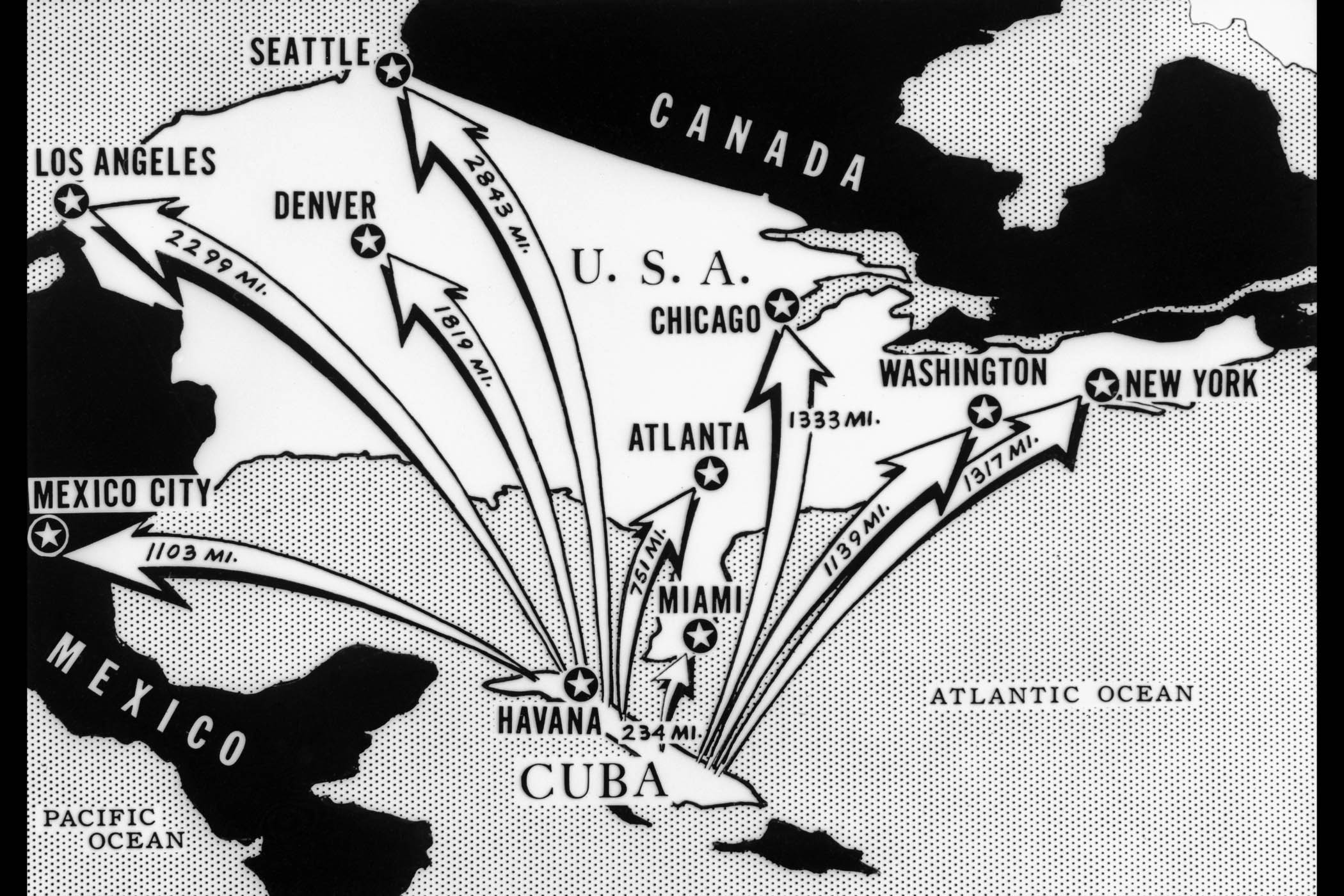 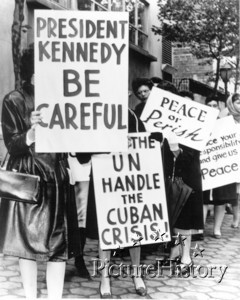 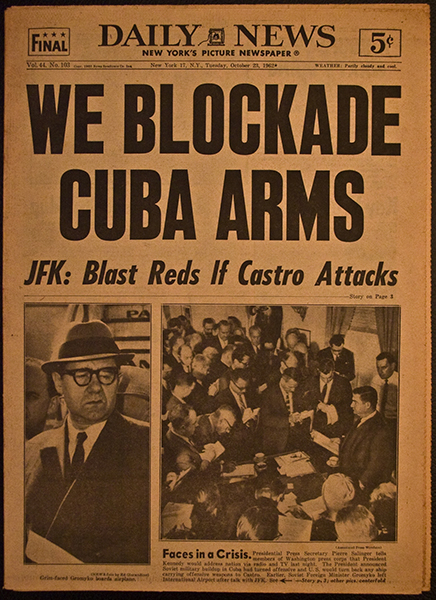 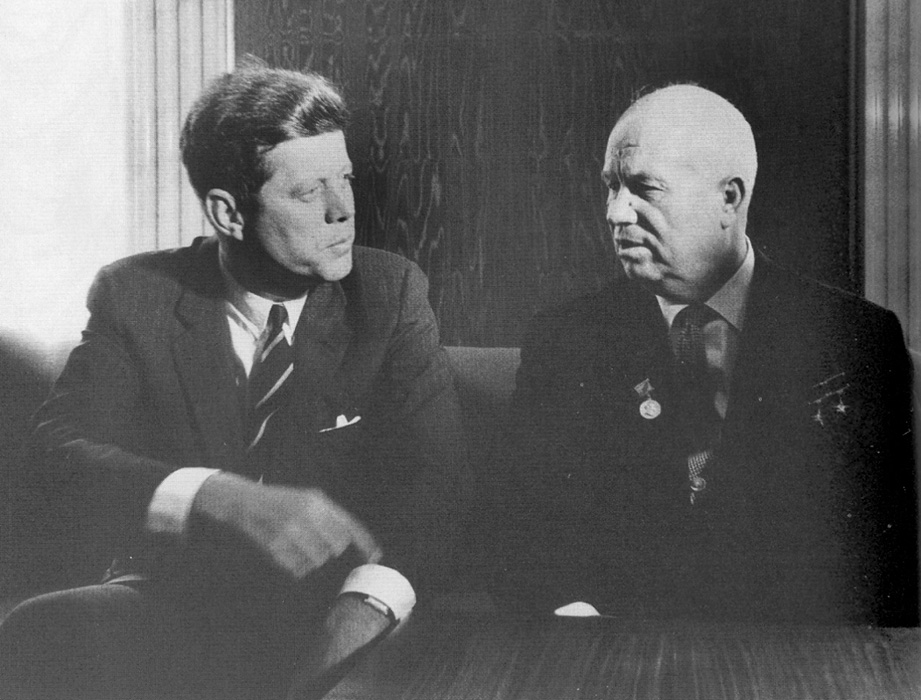